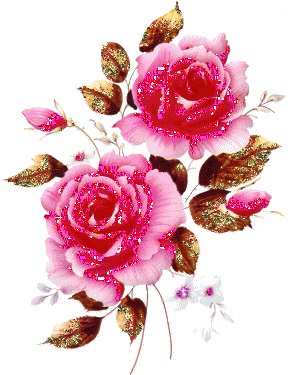 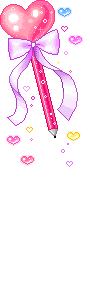 Chào mừng các emđến với tiết học
TỰ NHIÊN VÀ XÃ HỘI
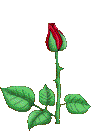 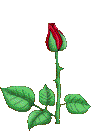 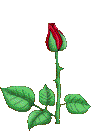 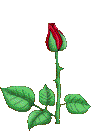 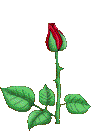 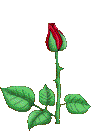 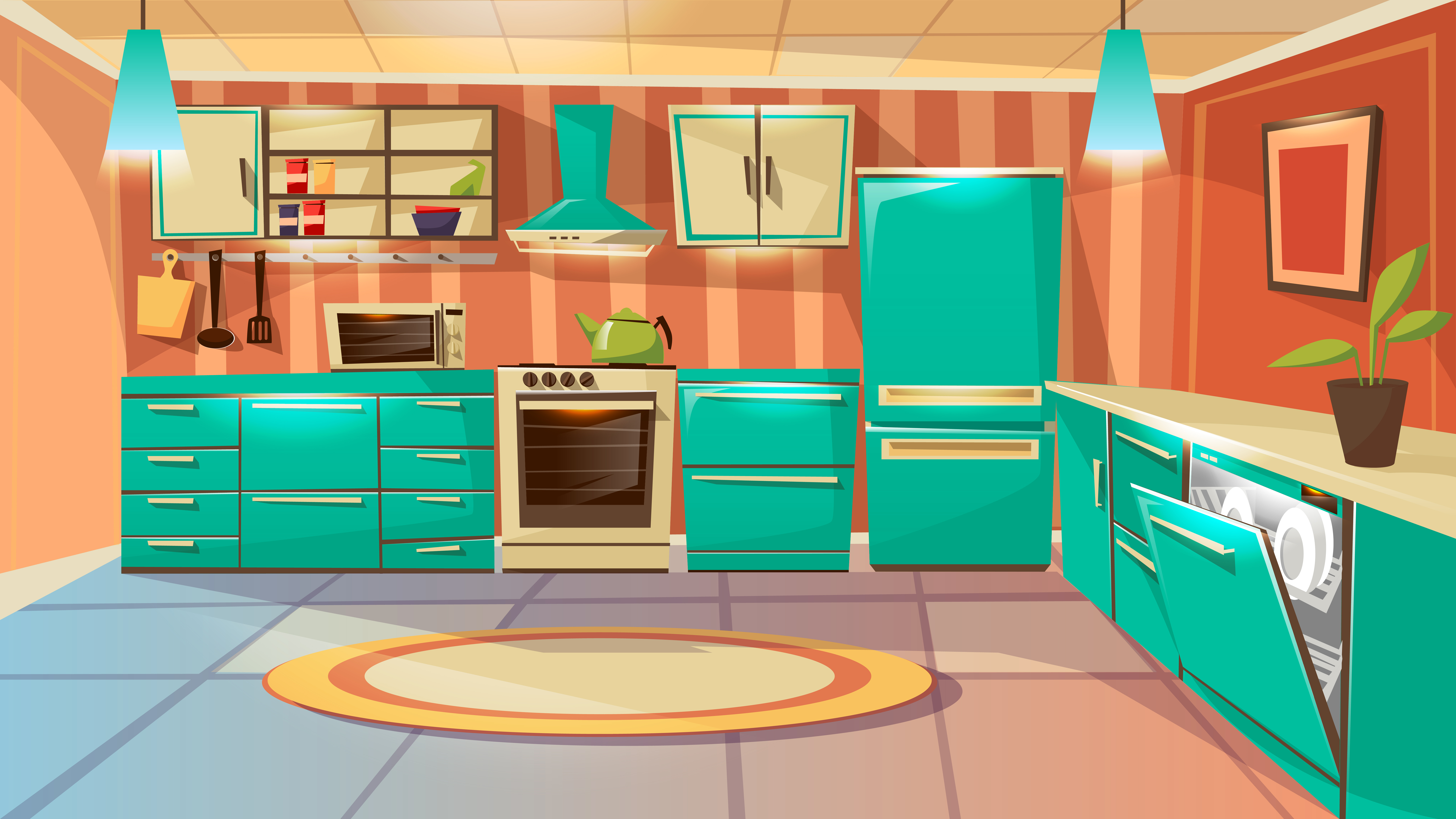 Bố con mình hãy chuẩn bị một bữa ăn thịnh soạn để chúc mừng 20/10 cho mẹ nhé!
Dạ vâng ạ !
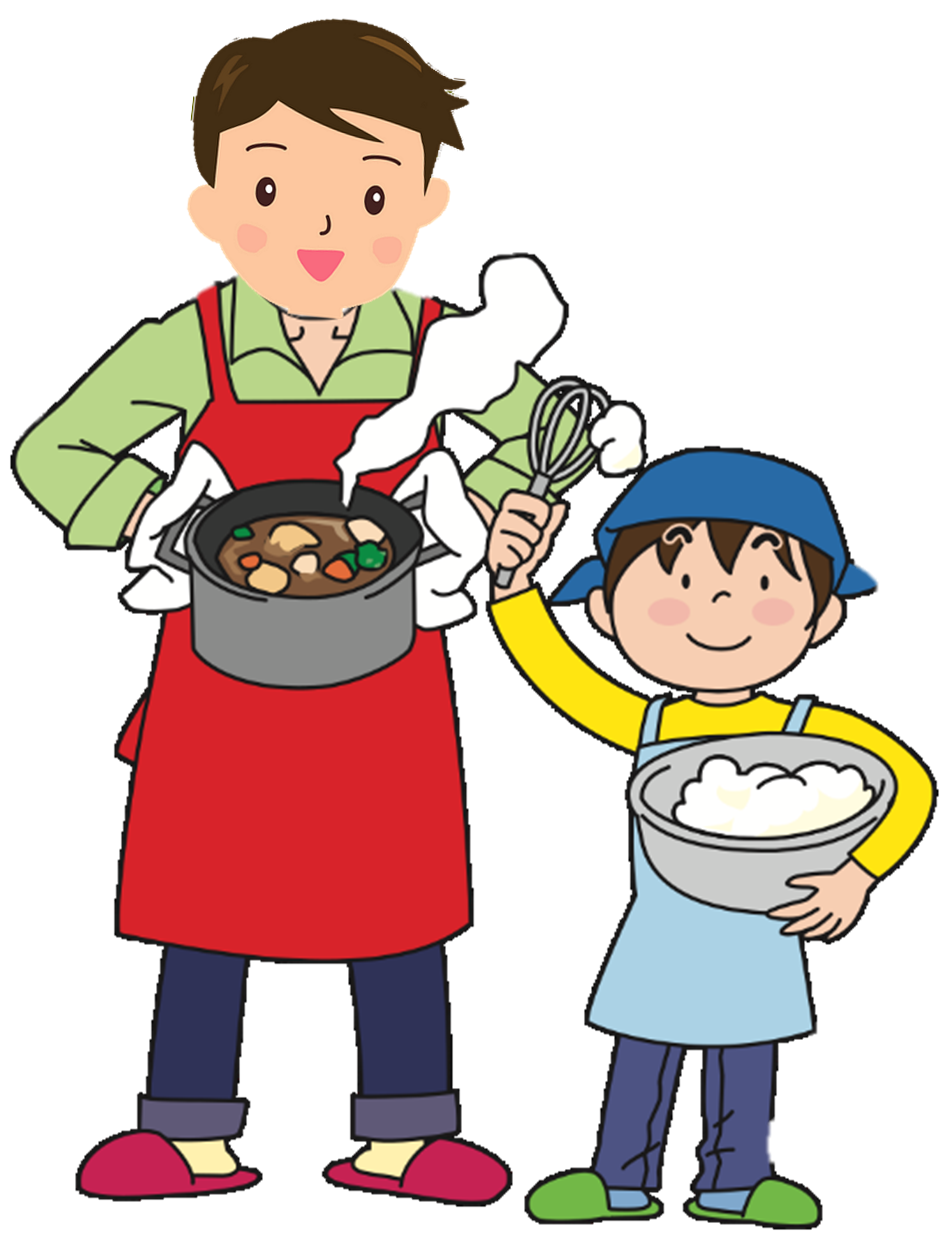 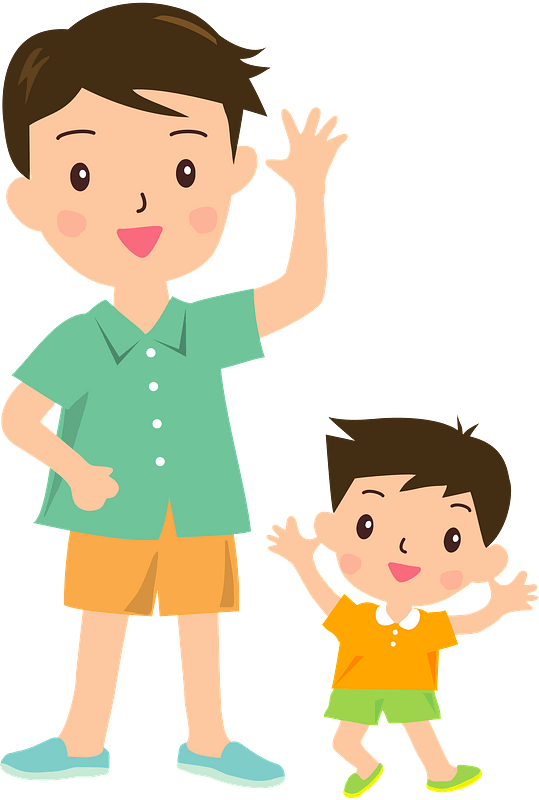 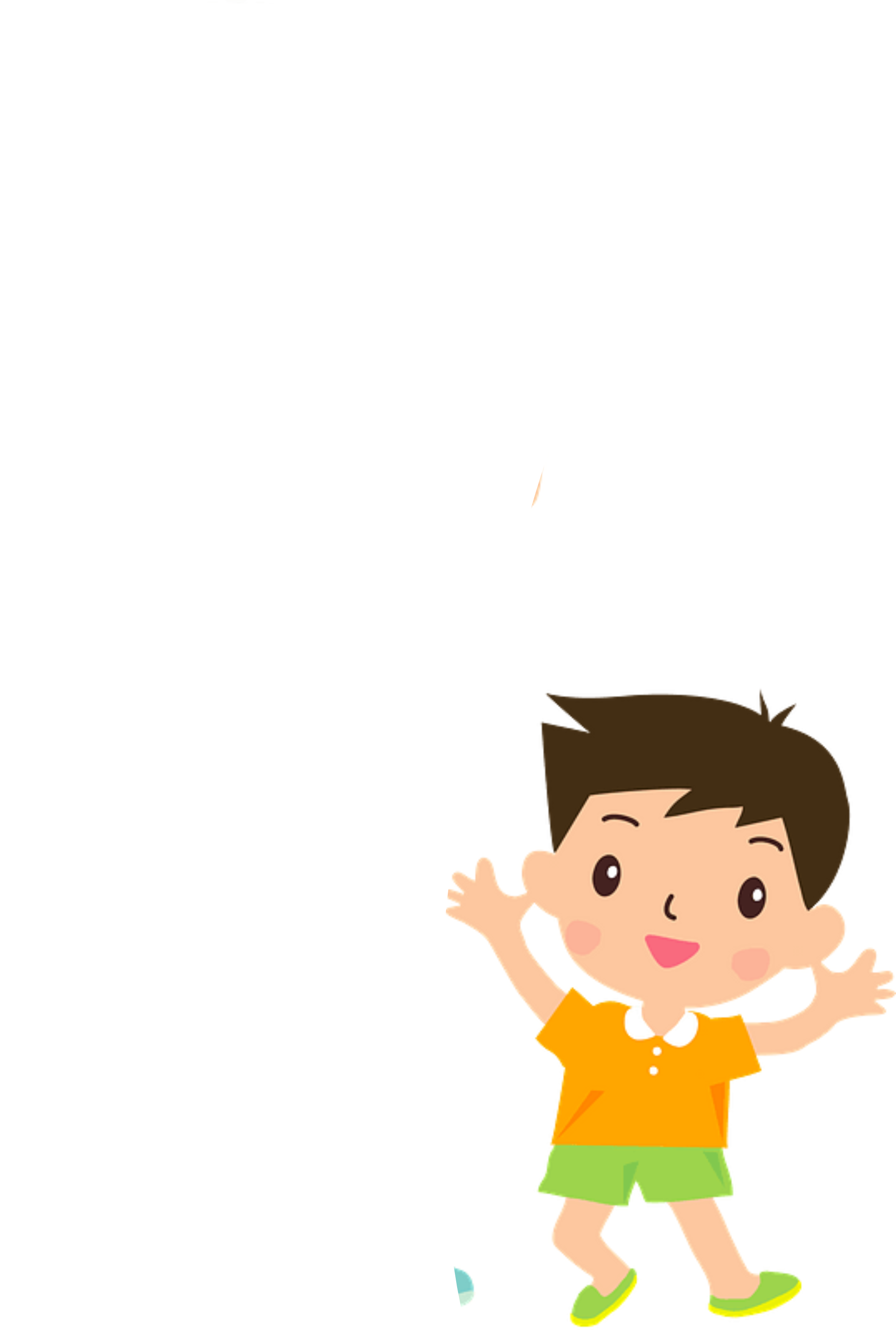 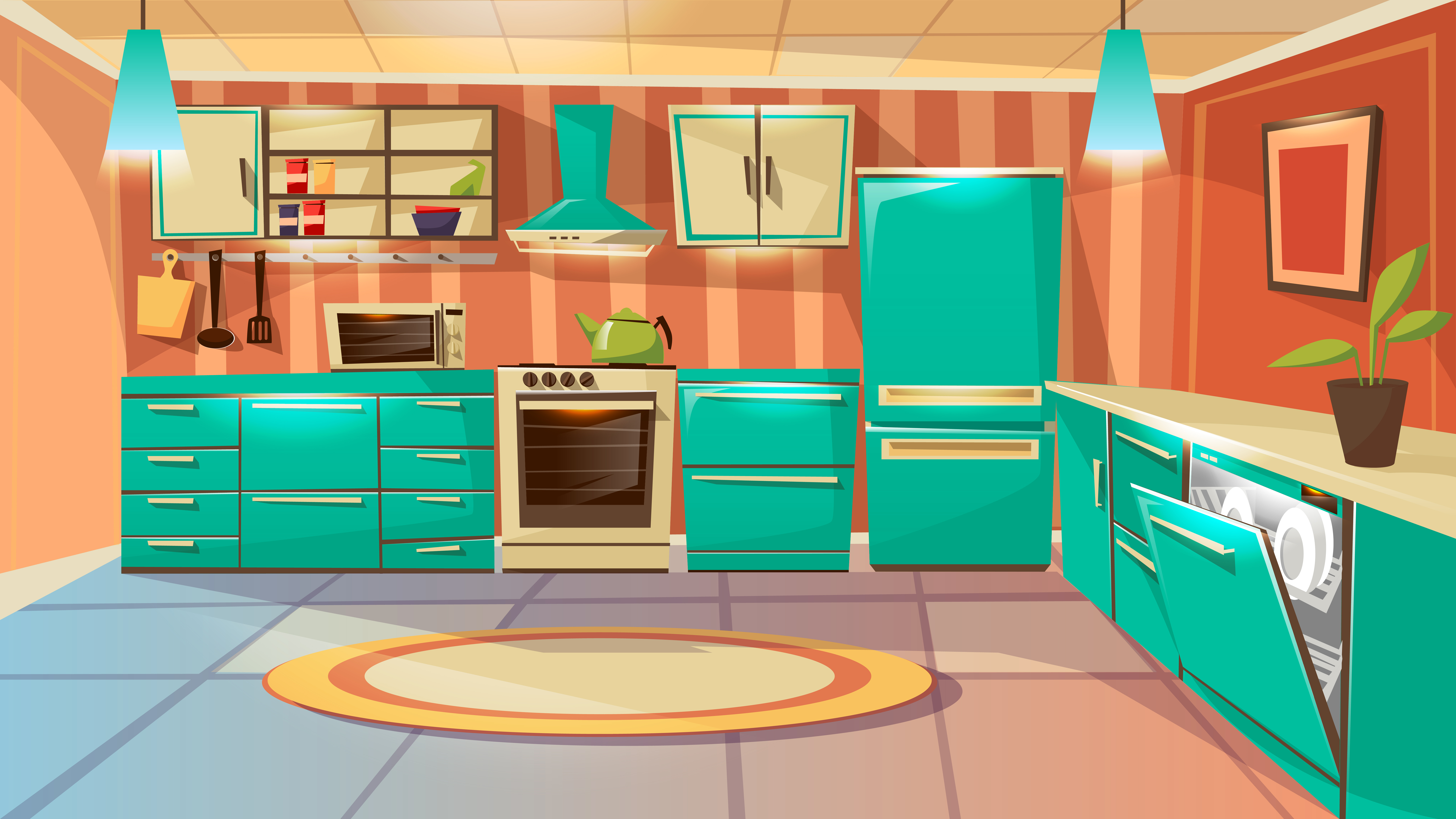 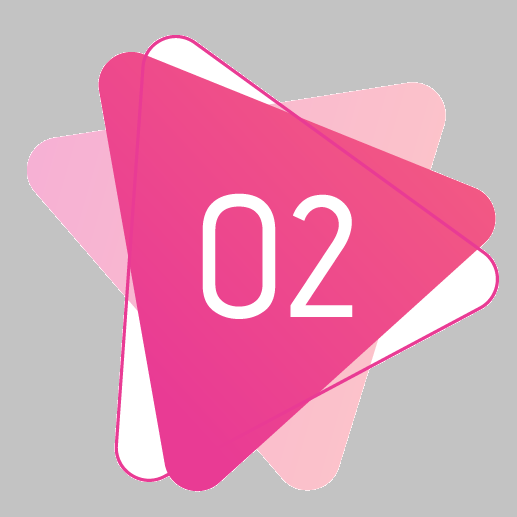 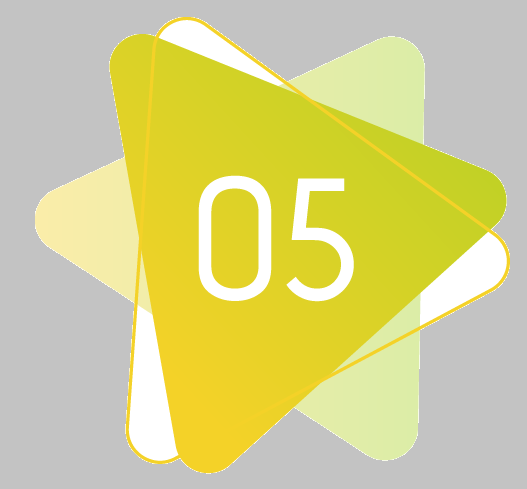 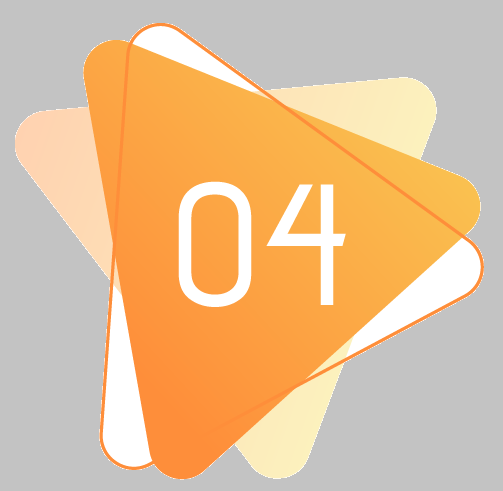 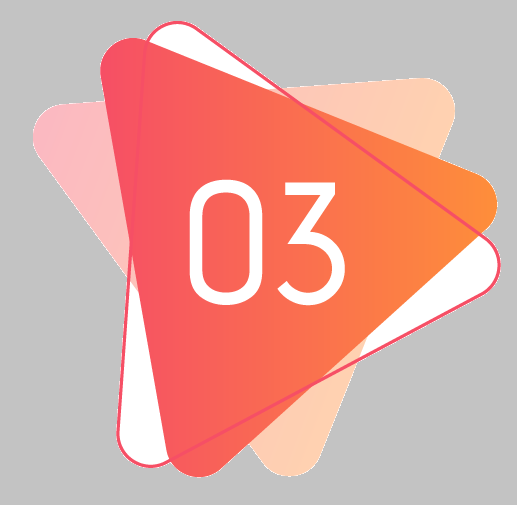 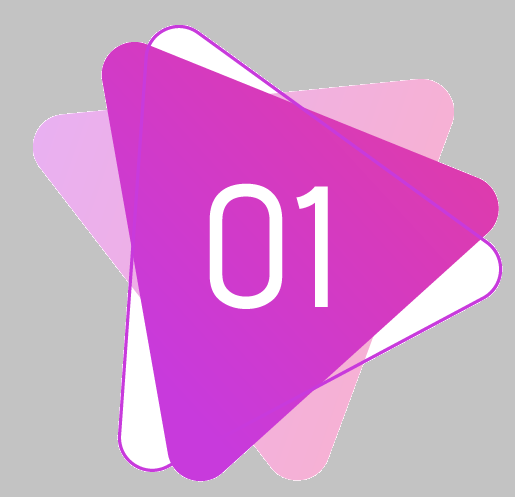 Happy Vietnam women's day ❤
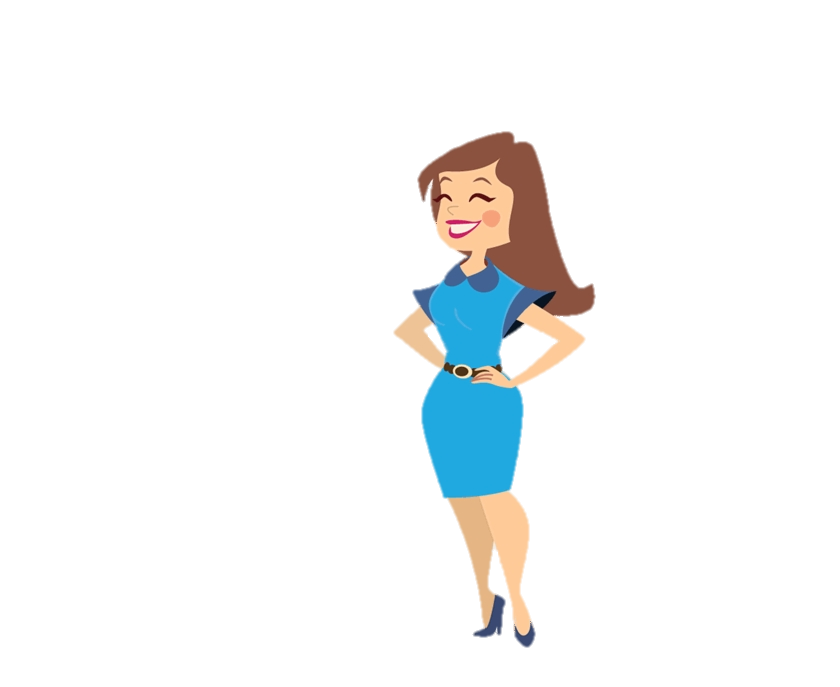 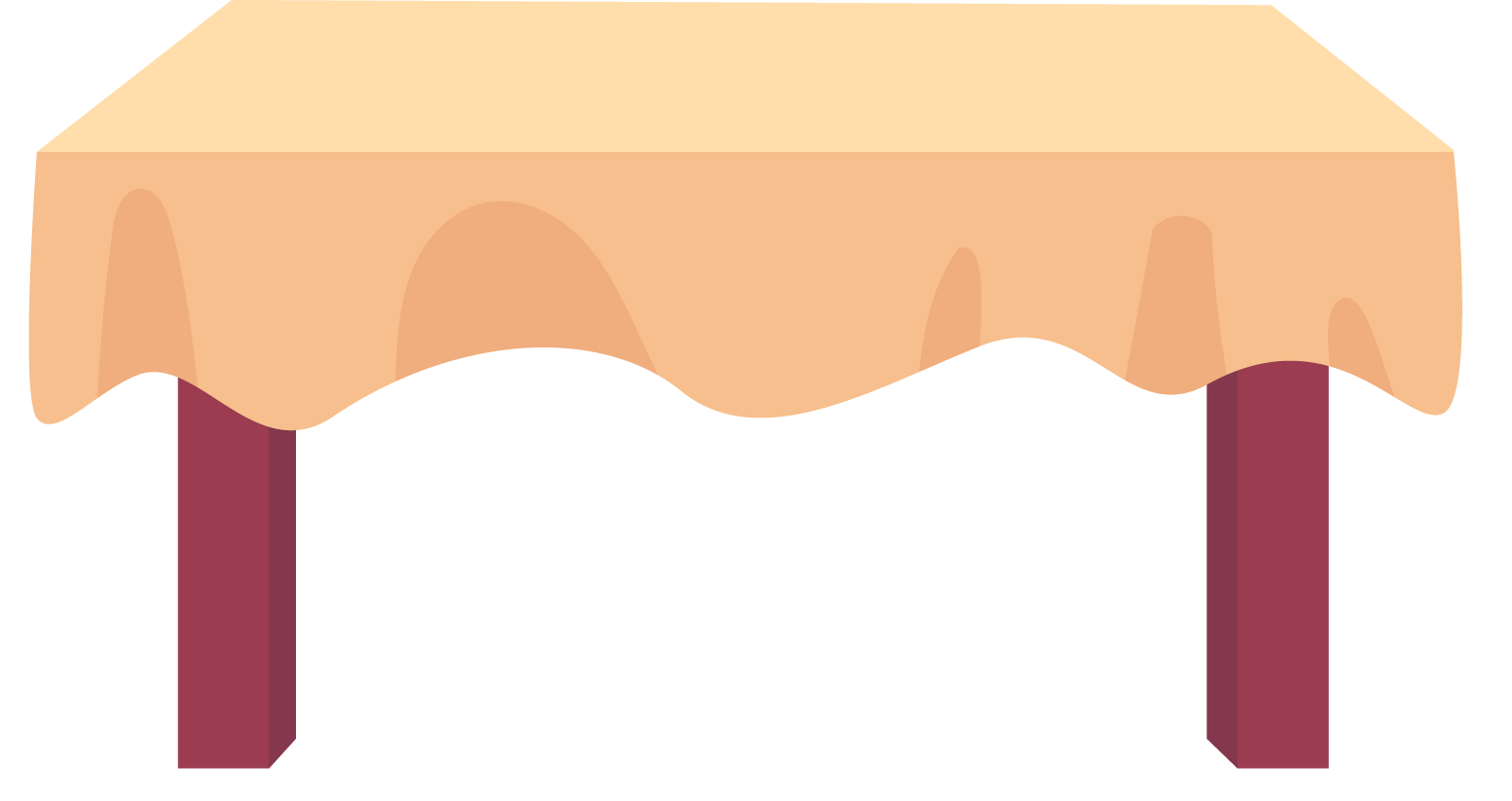 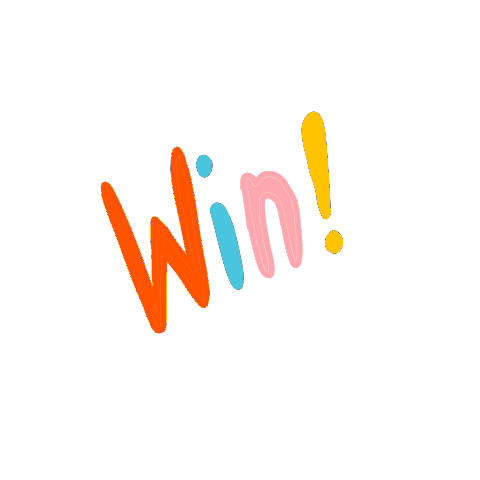 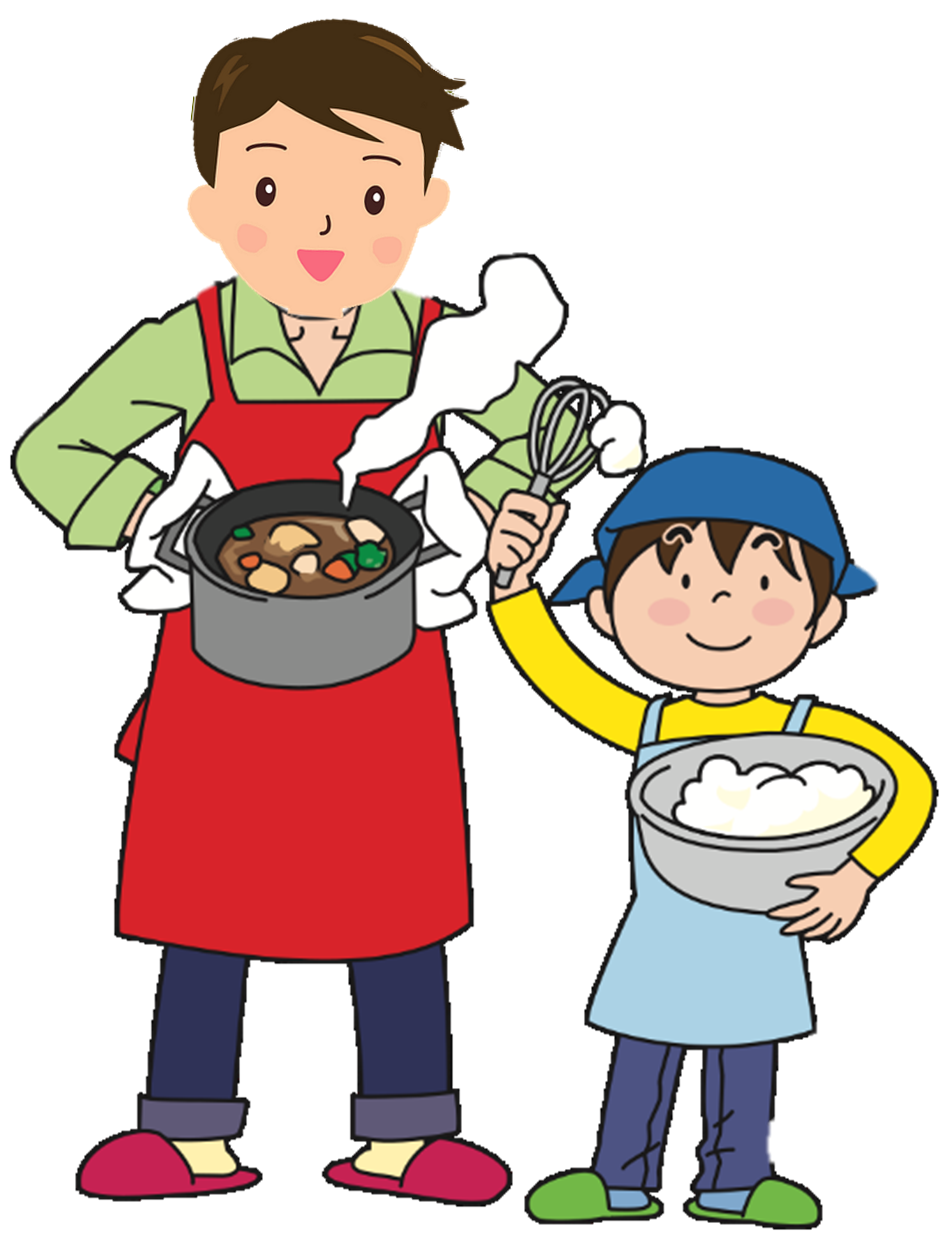 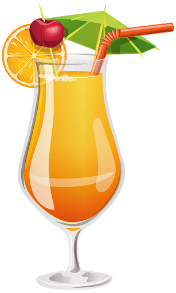 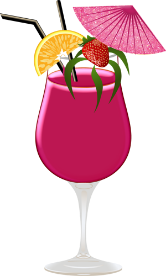 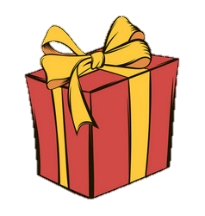 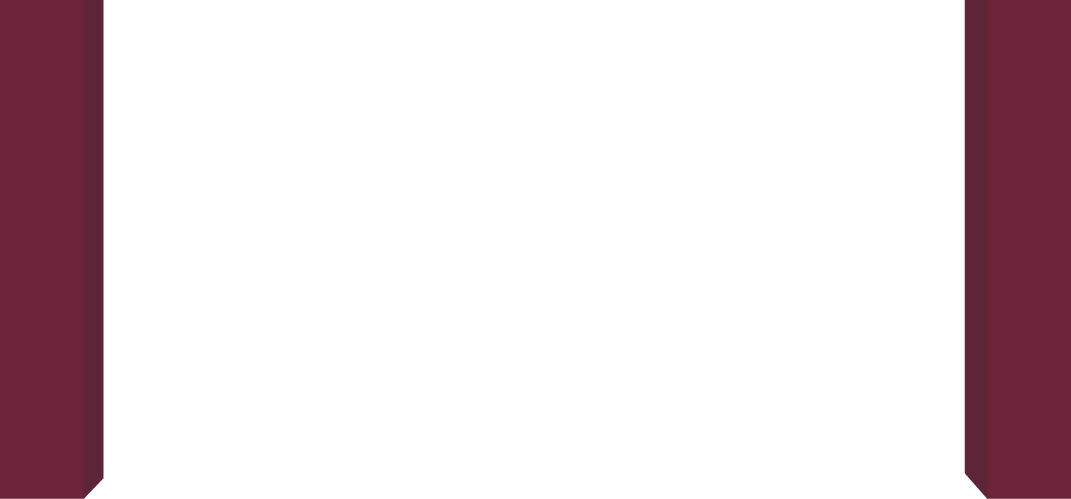 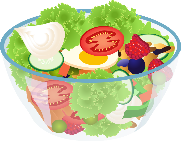 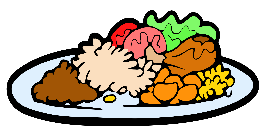 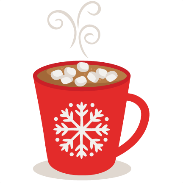 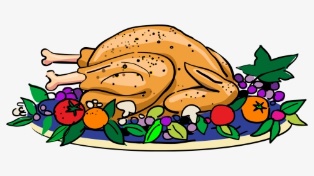 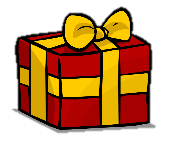 Đến bài mới
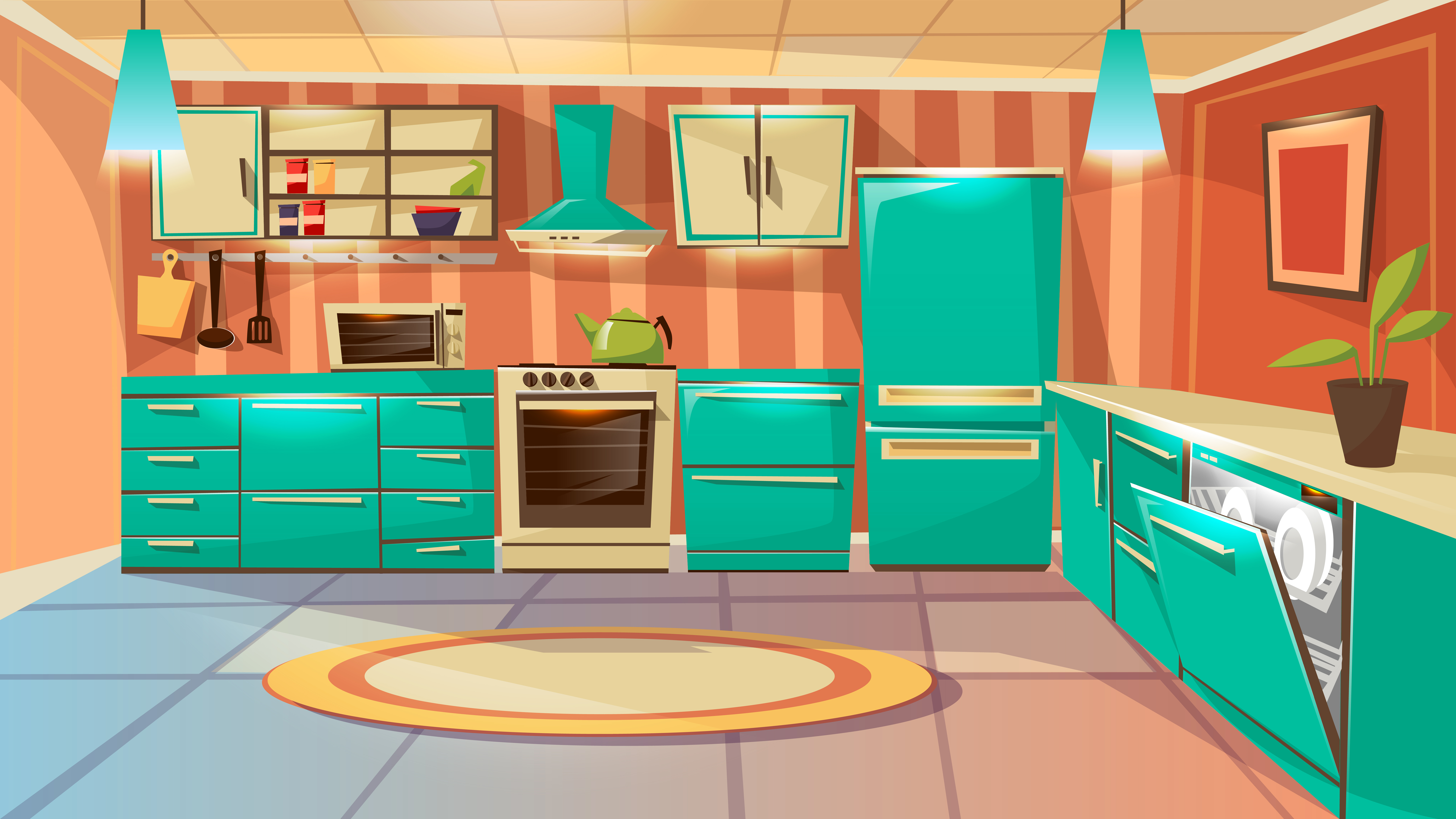 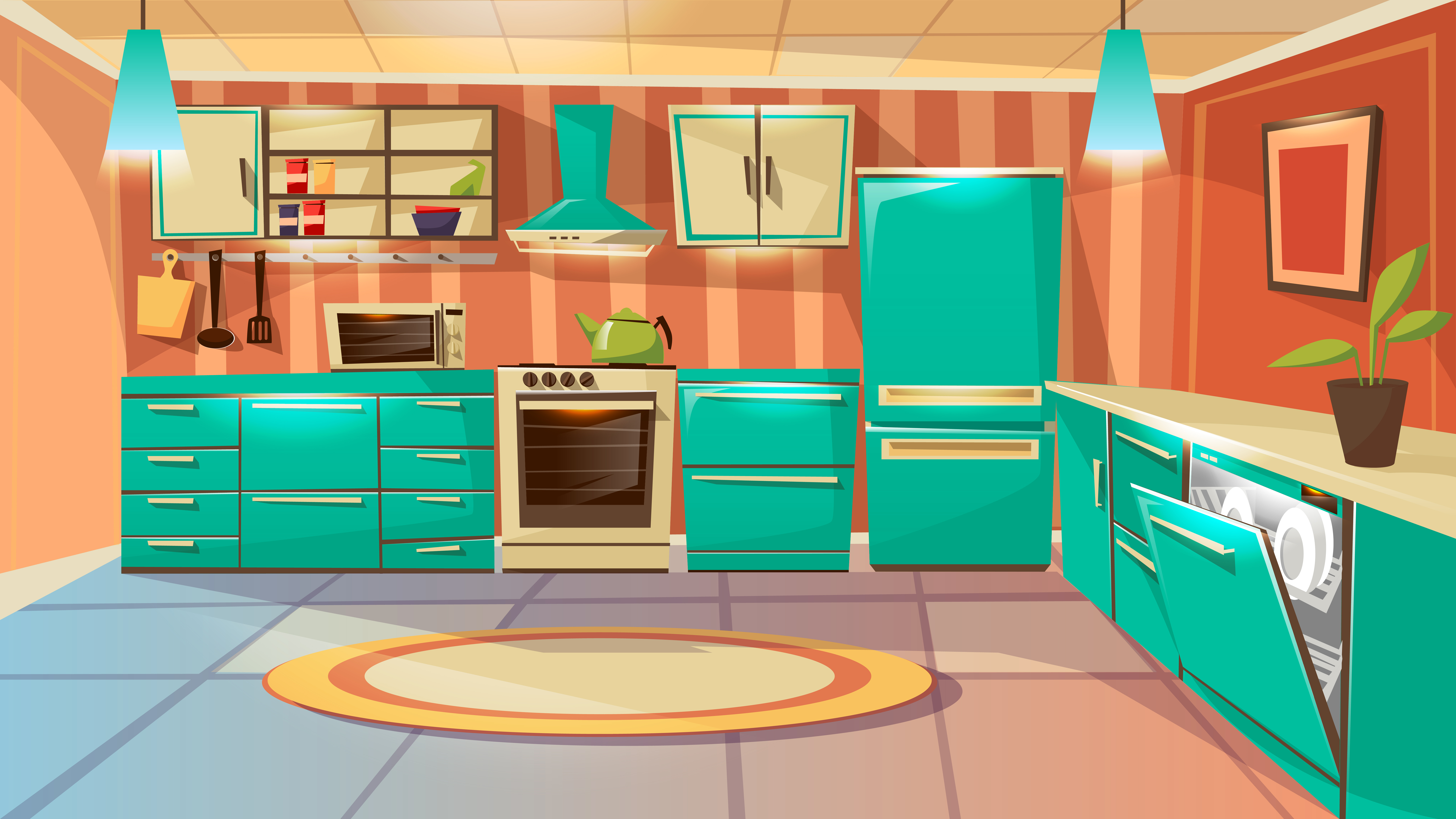 CÂU HỎI:
CÂU HỎI: Nhỏ hơn hạt thóc
Trong ngọc trắng ngà
Khắp muôn vạn nhà, Ai ai cũng có
- Là hạt gì?
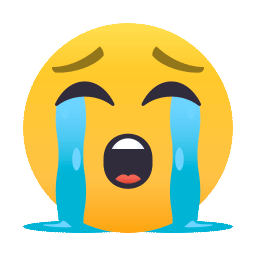 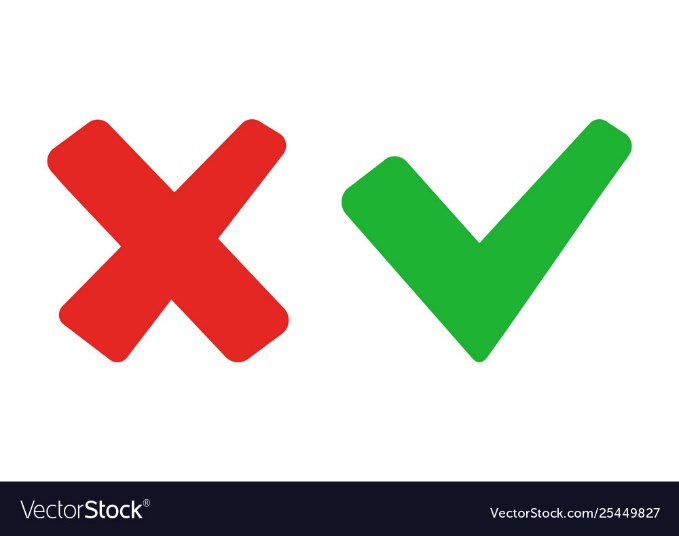 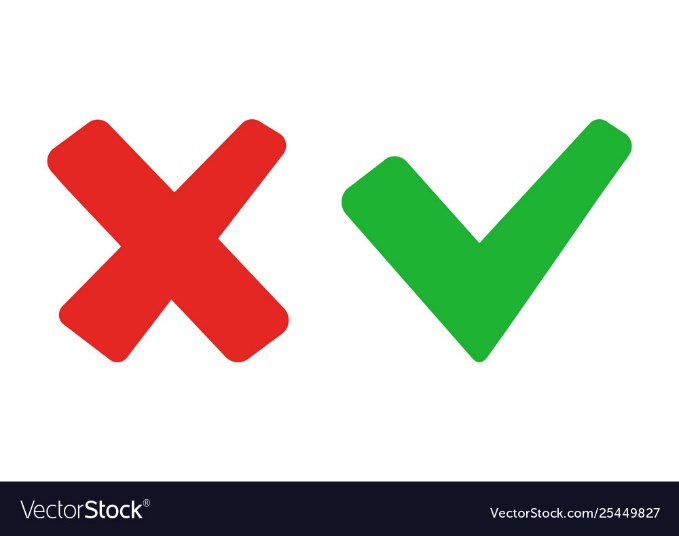 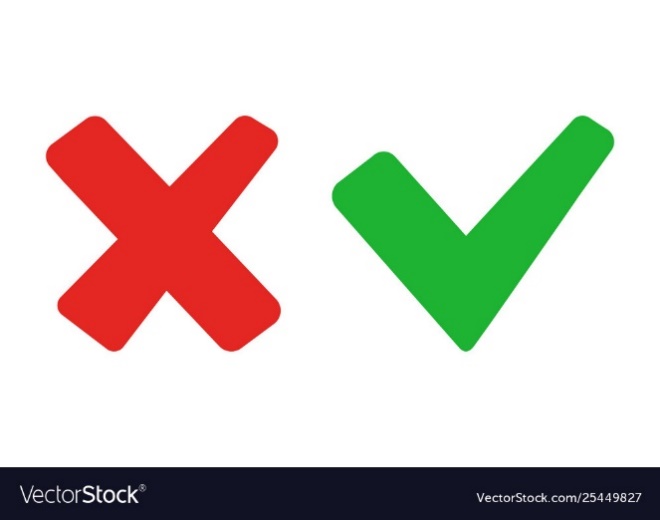 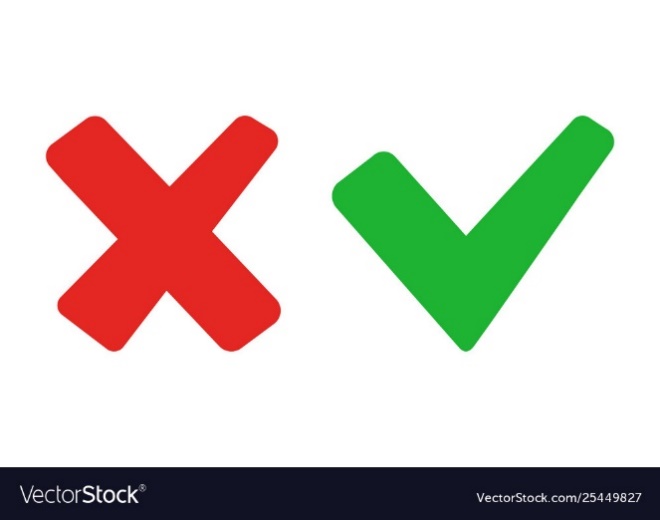 ĐÚNG
Hạt gạo
SAI
Hạt sen
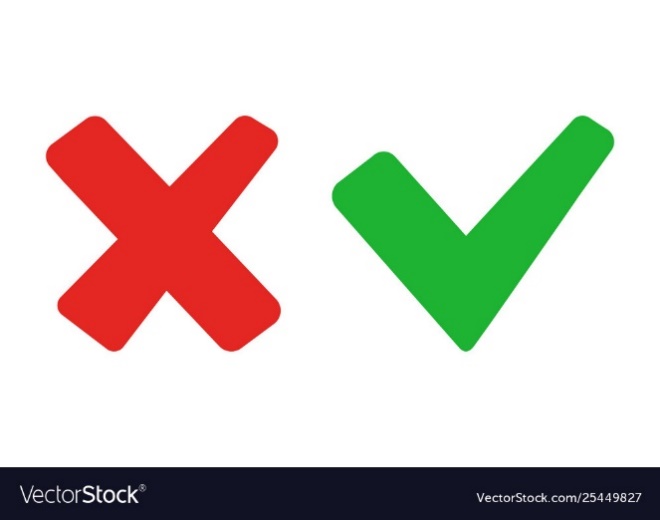 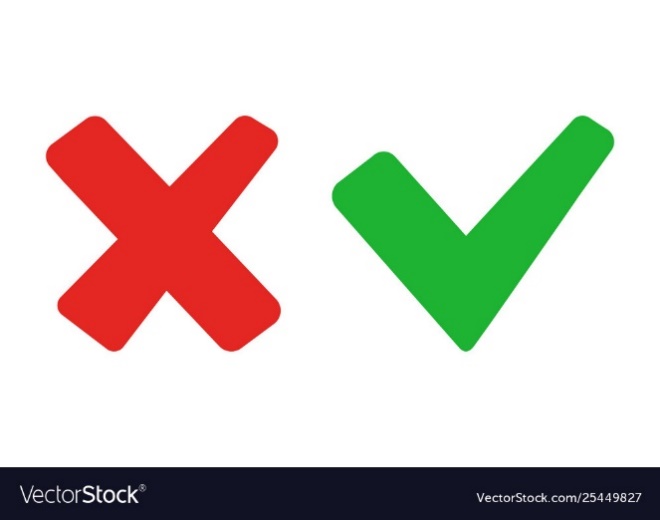 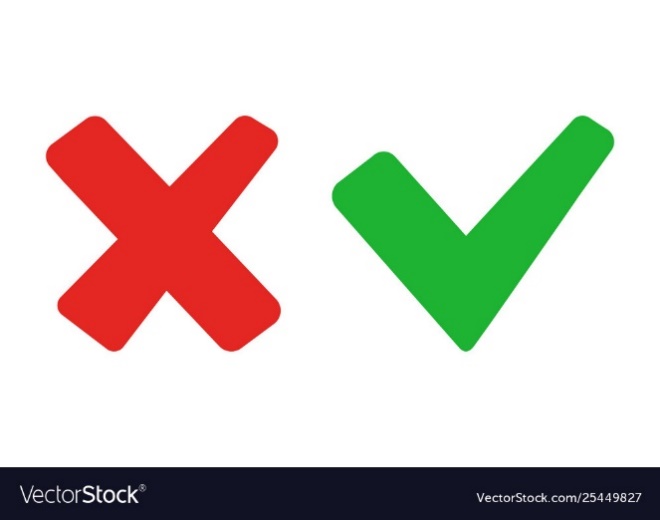 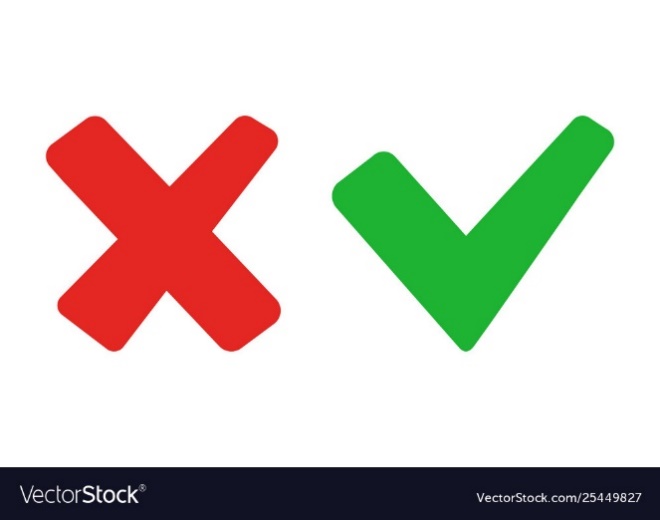 SAI
Hạt vừng
SAI
Hạt đỗ
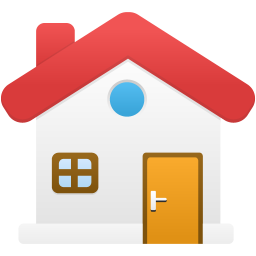 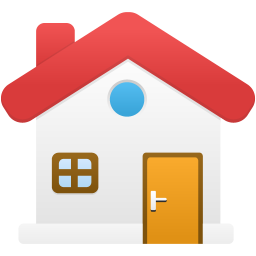 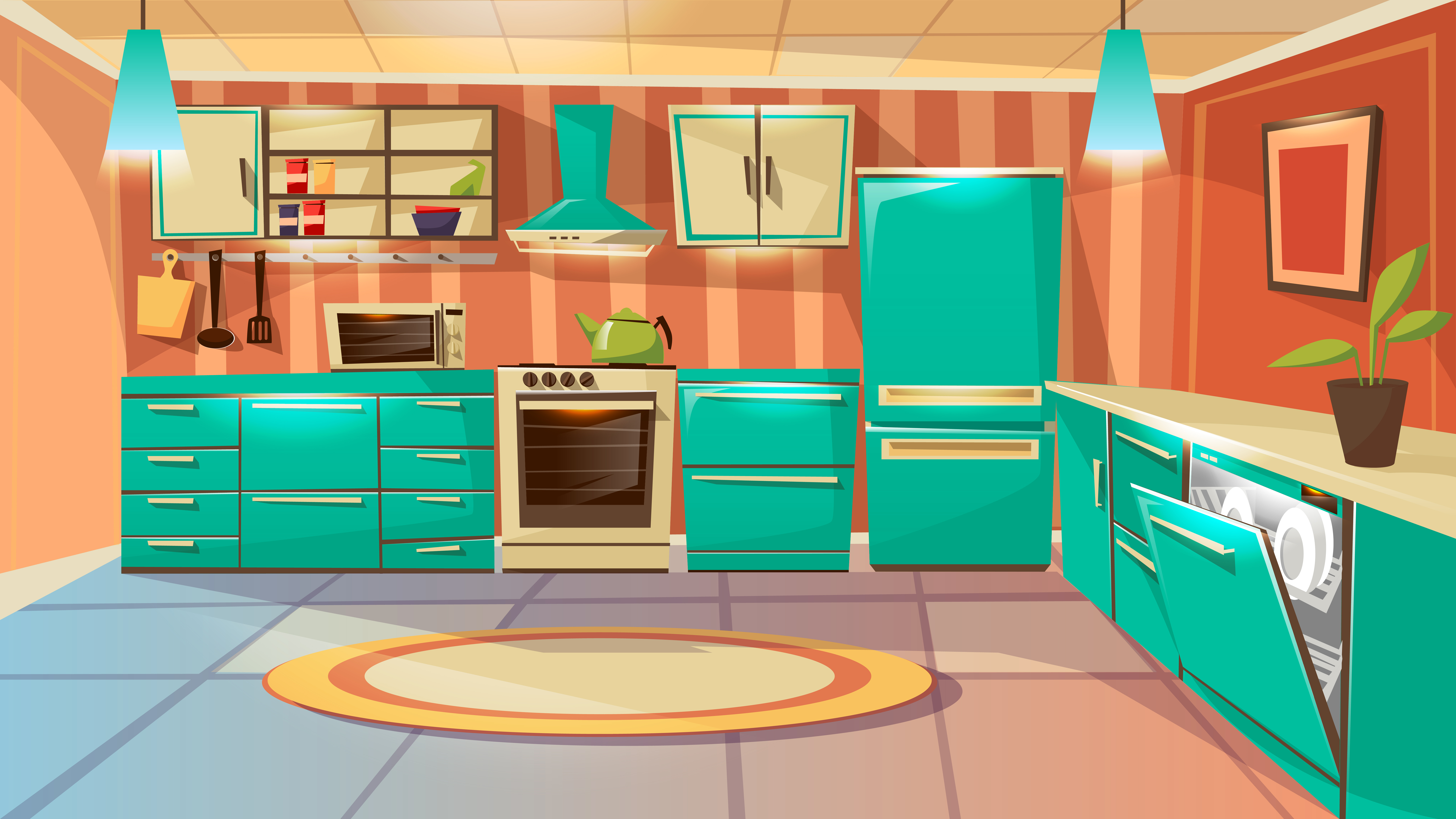 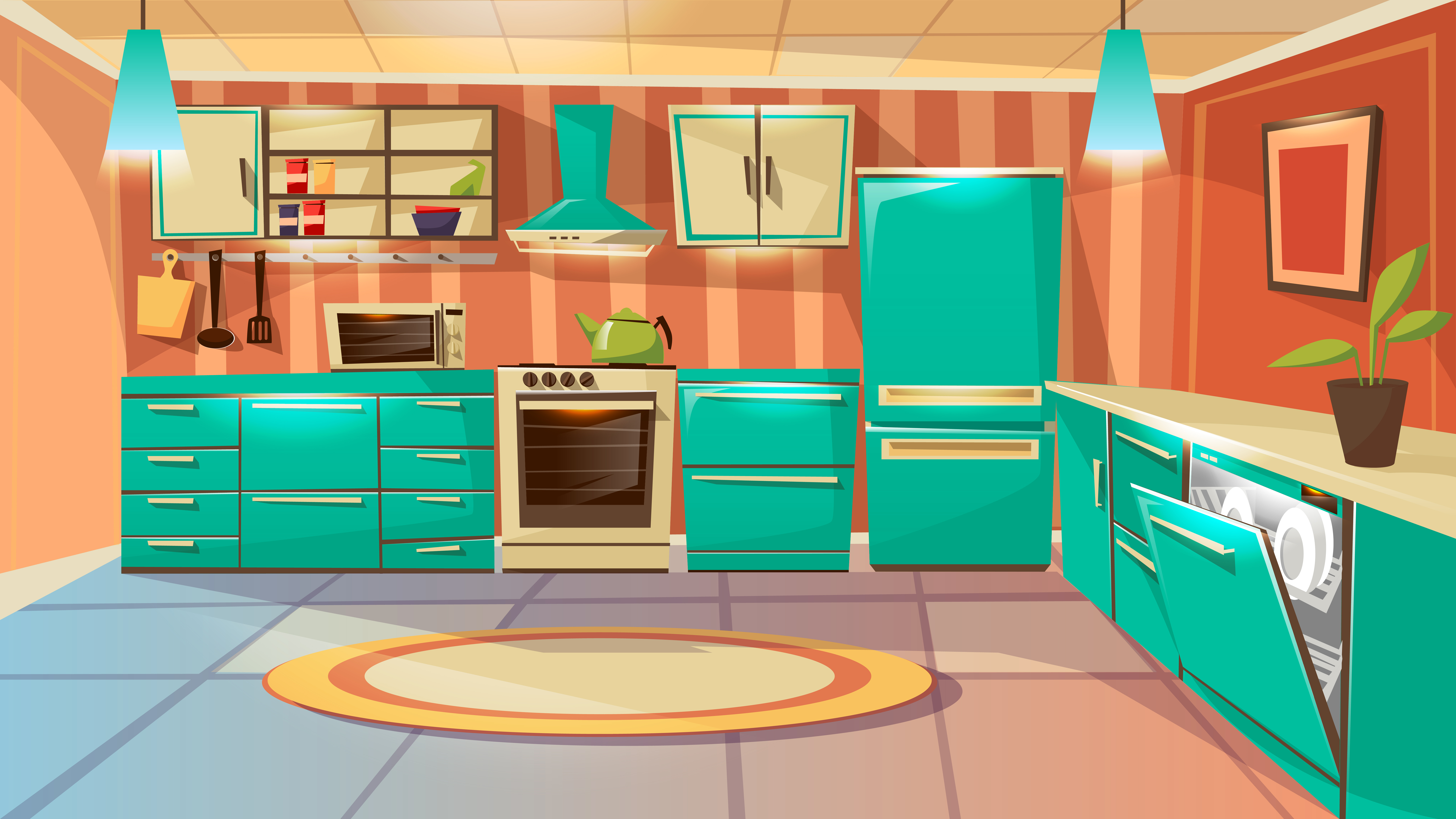 CÂU HỎI:
CÂU HỎI: Có cánh, không biết bay
Chỉ quay như chong chóng
Làm gió xua cái nóng
Mất điện là hết quay.
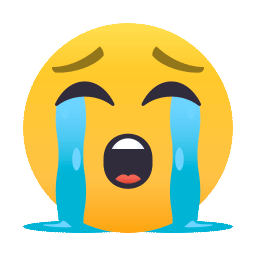 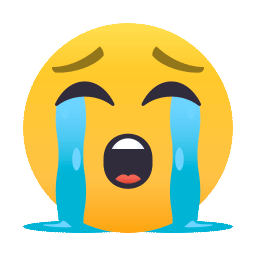 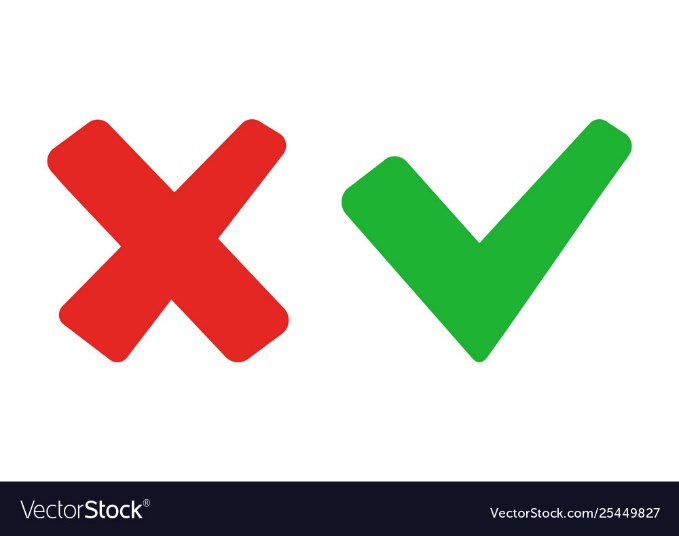 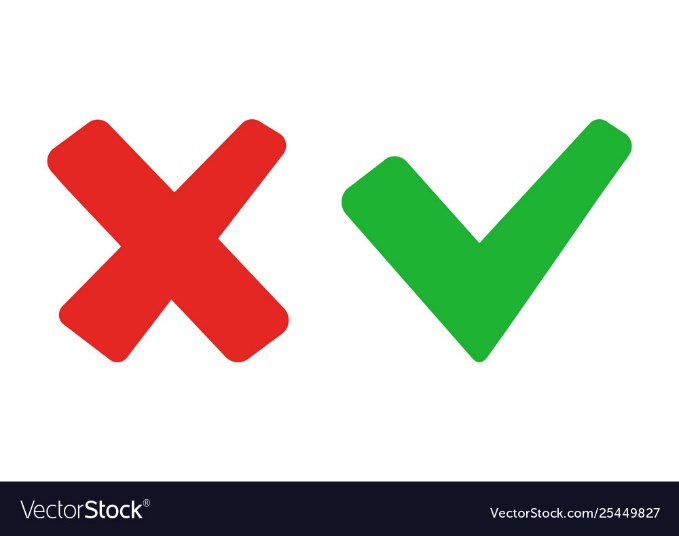 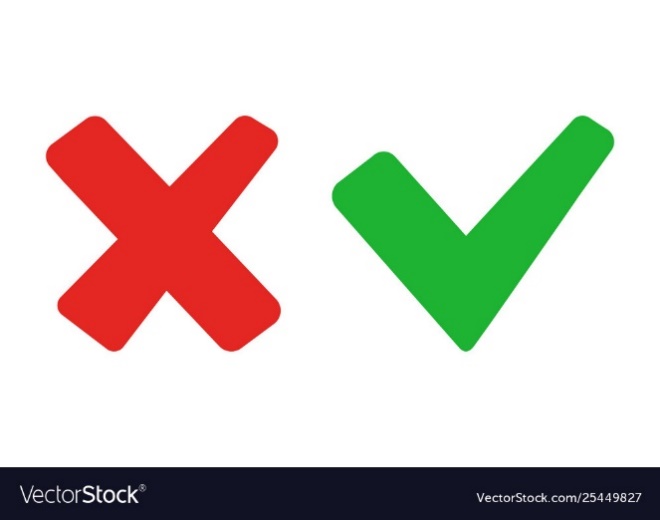 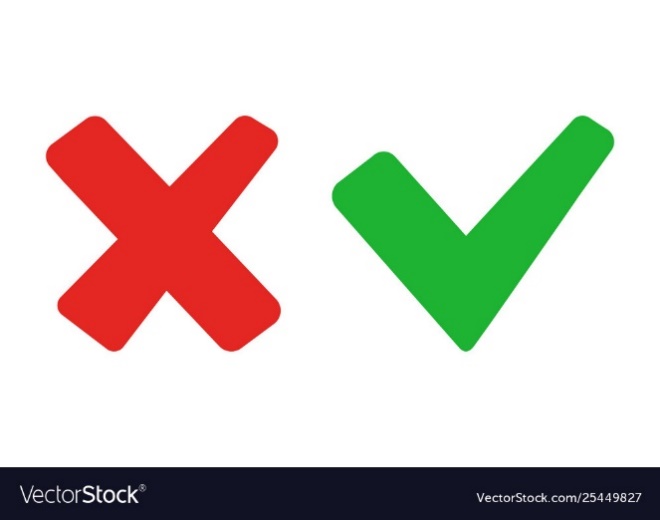 ĐÚNG
Cái quạt điện
SAI
Cái tủ lạnh
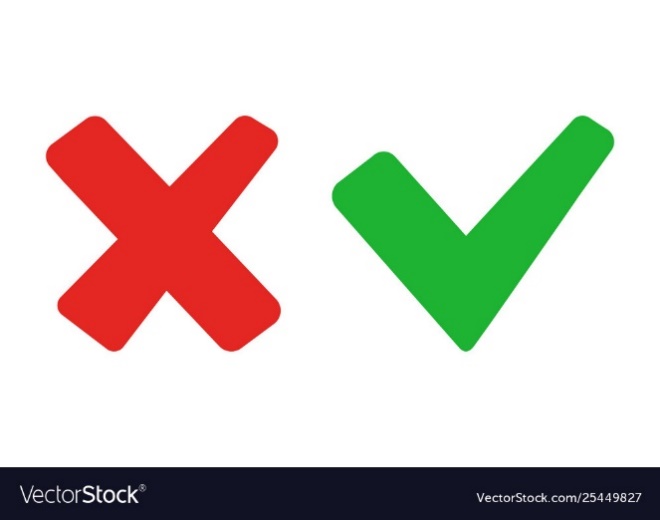 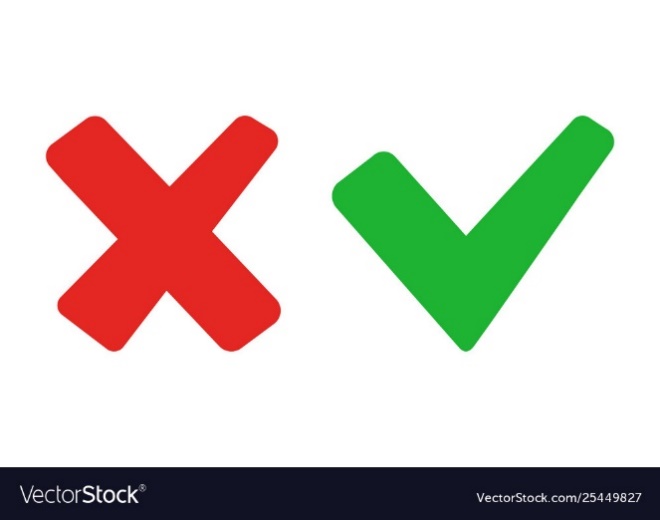 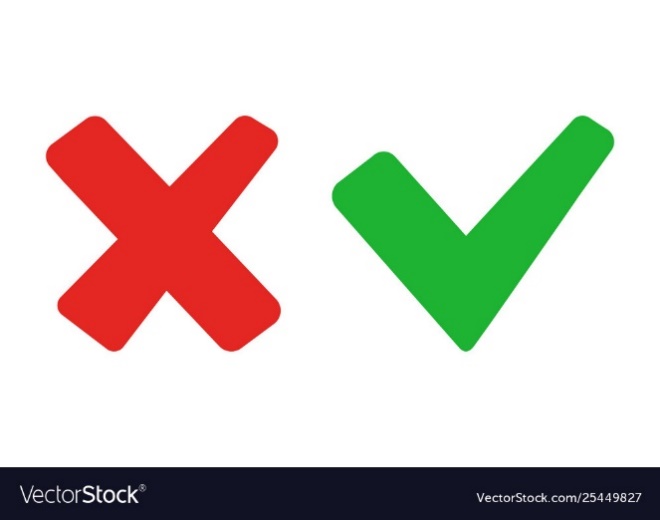 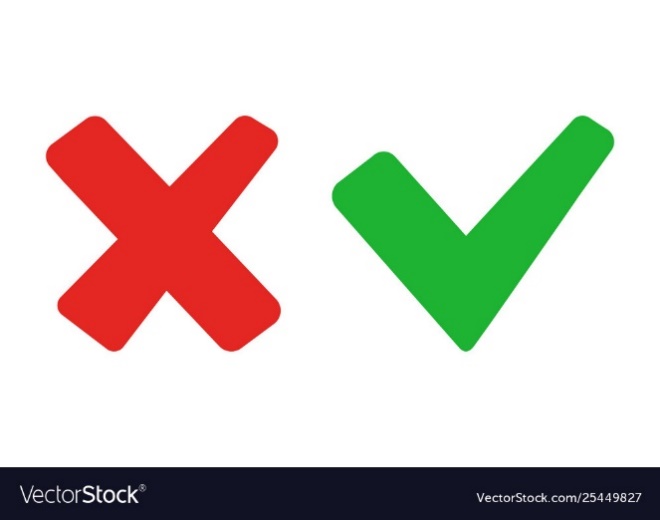 SAI
Cái tivi
SAI
Cái điều hòa
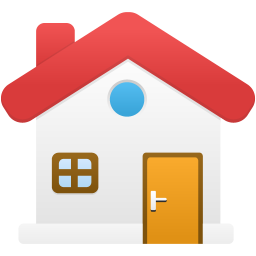 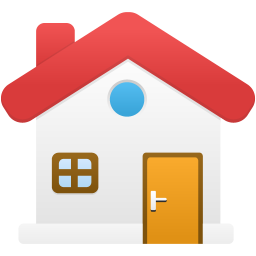 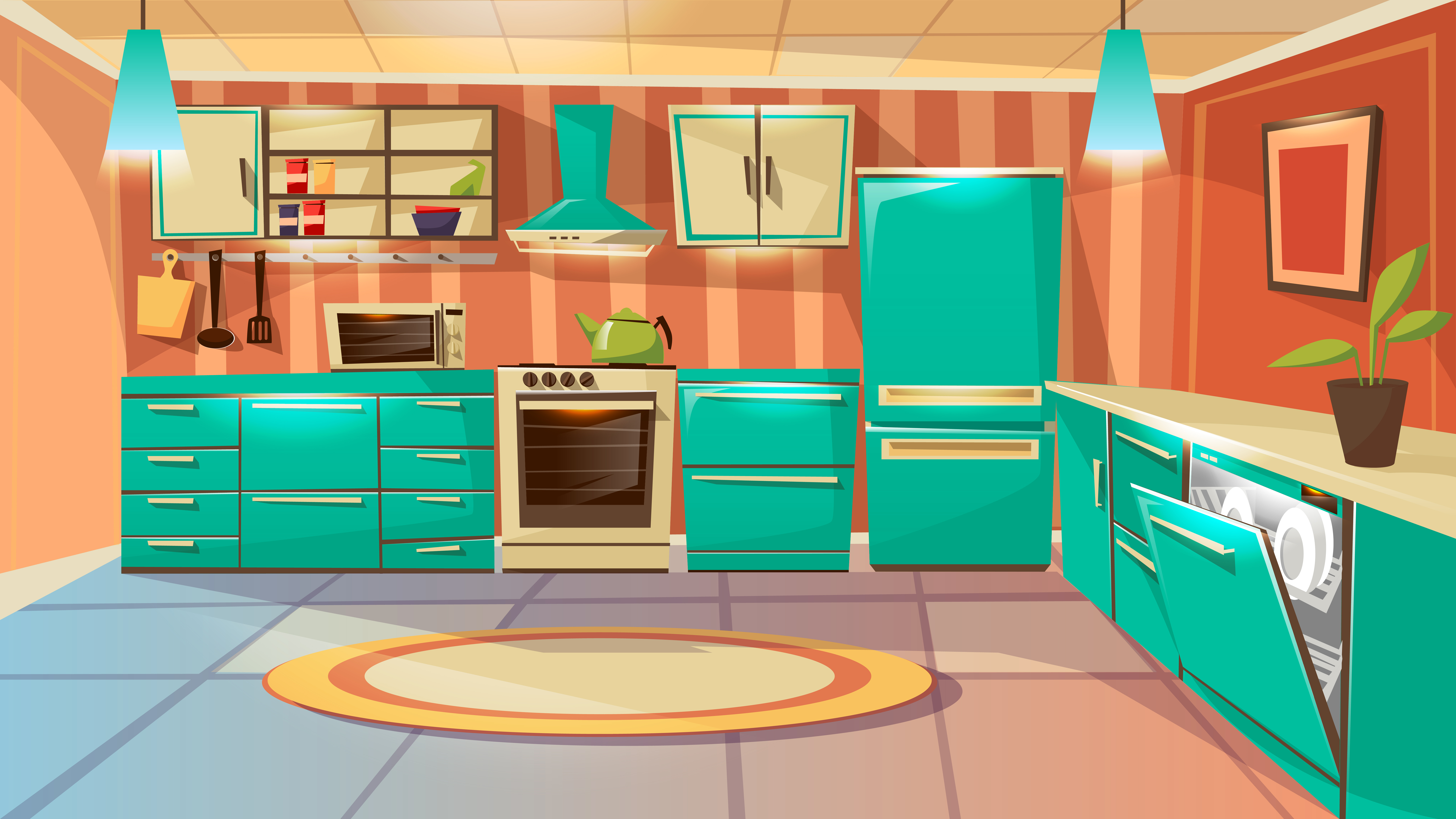 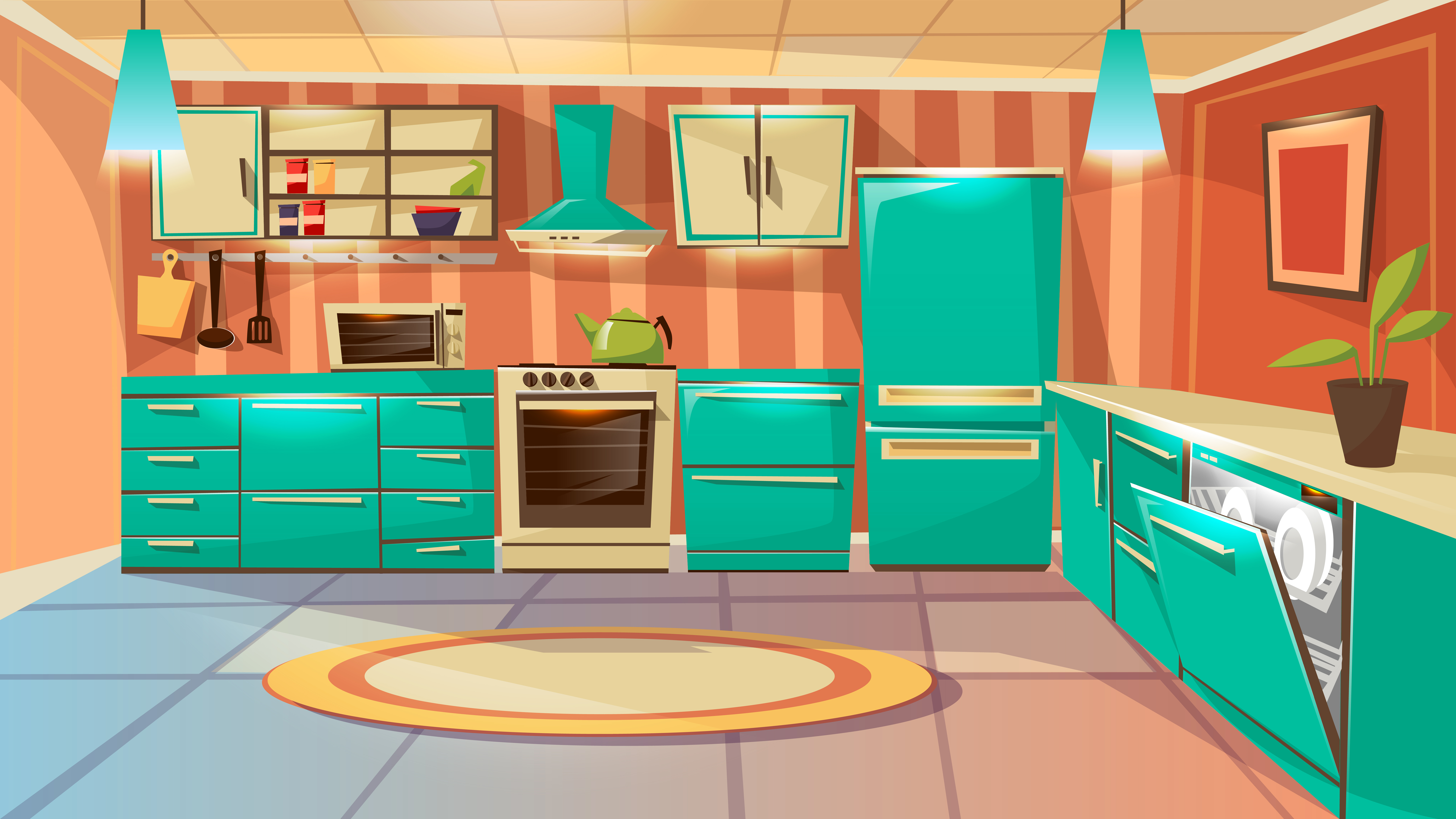 CÂU HỎI:
CÂU HỎI:
Để nguội thì lỏng
Đun nóng thì đông,
Một bụng mà có hai lòng,
Một thân mà có hai vùng nhỏ to - Là gì?
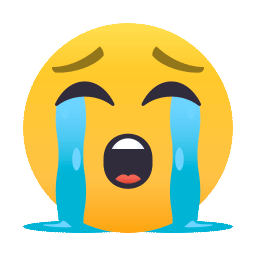 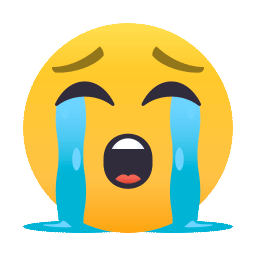 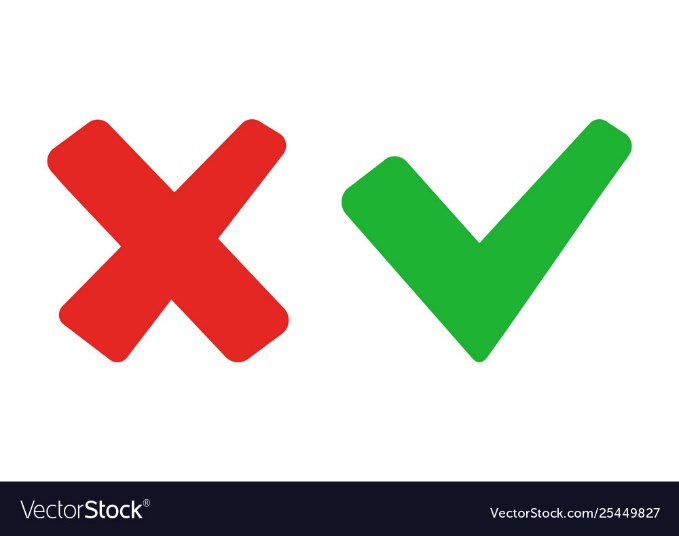 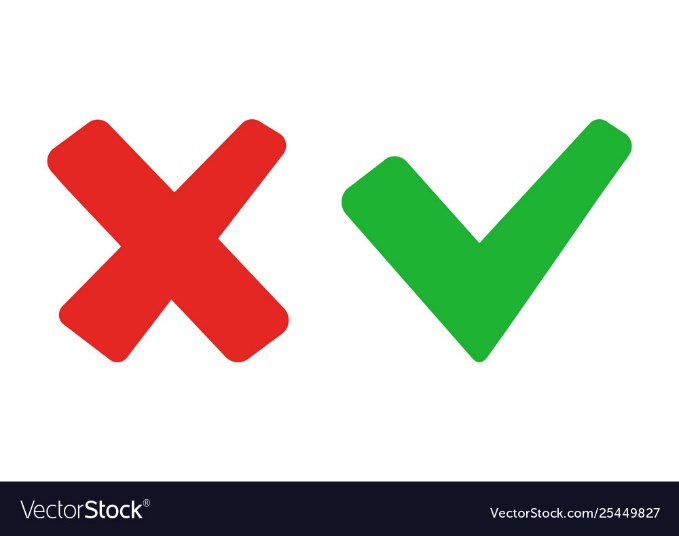 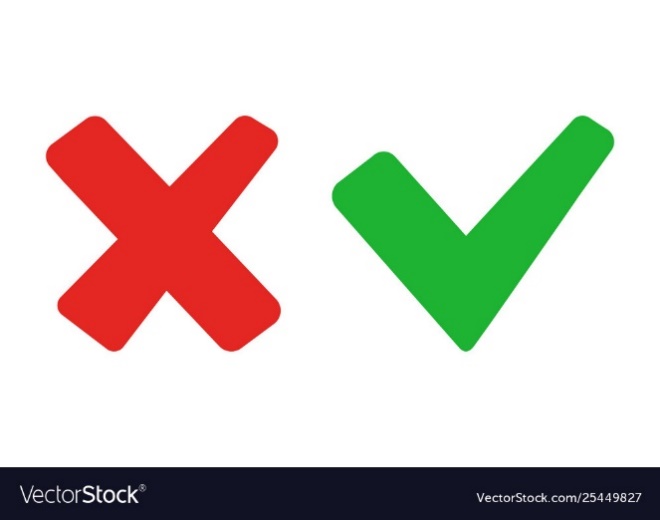 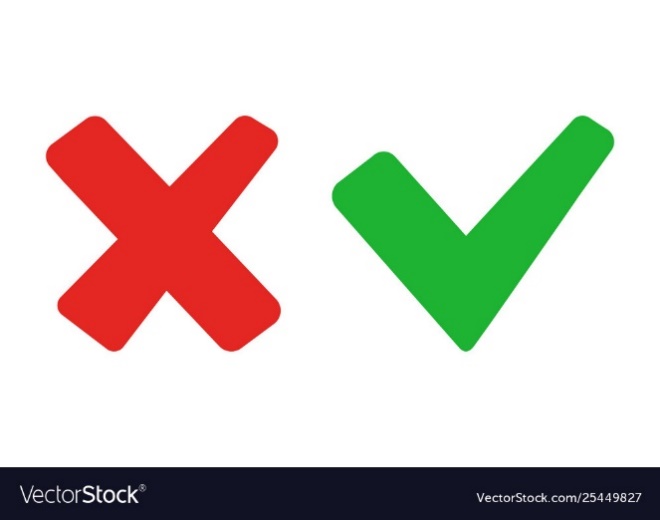 ĐÚNG
Quả trứng
SAI
Quả bóng
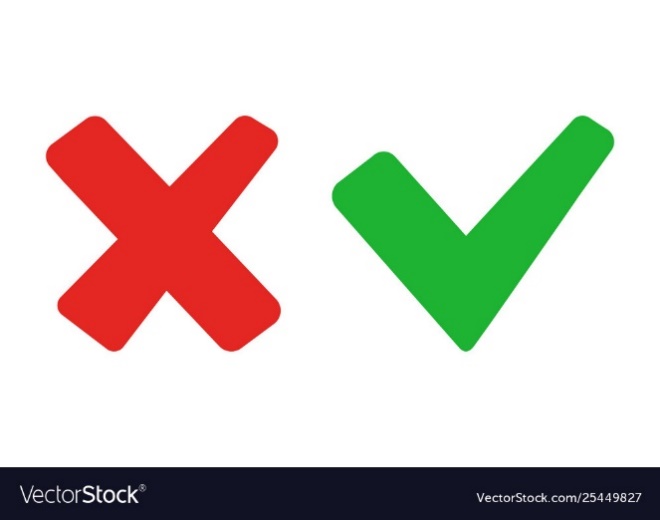 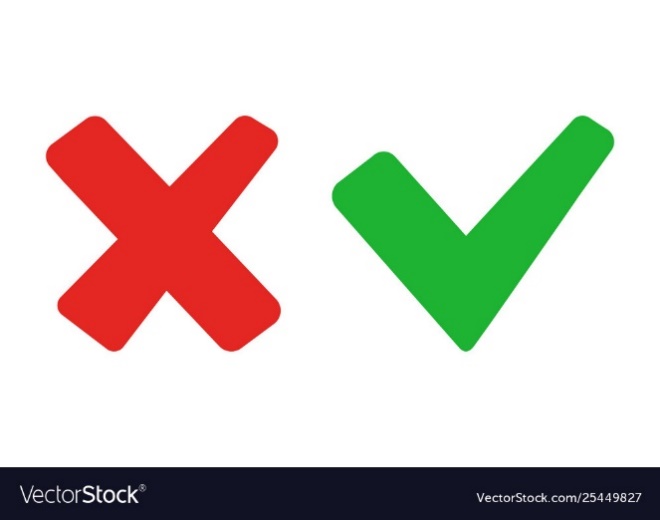 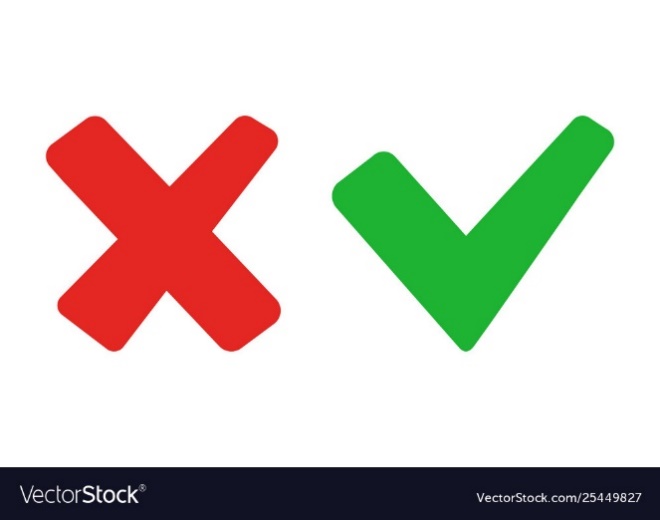 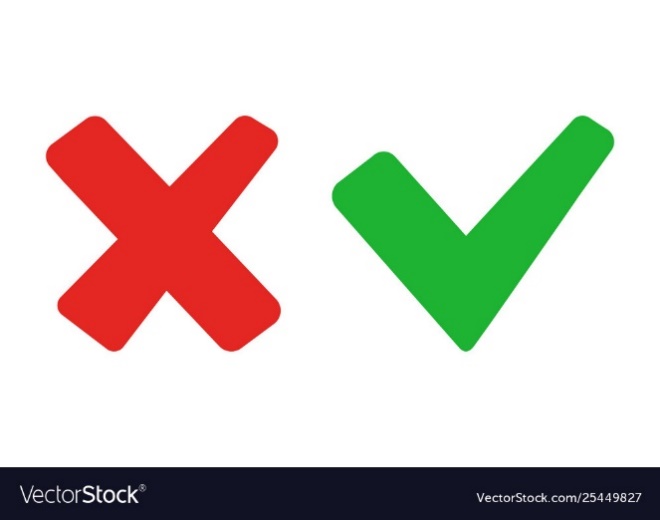 SAI
Quả cam
SAI
Quả táo
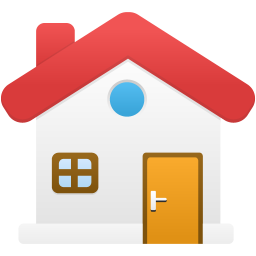 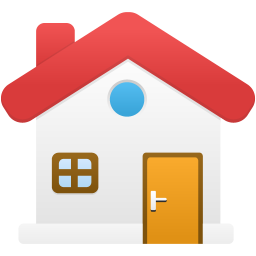 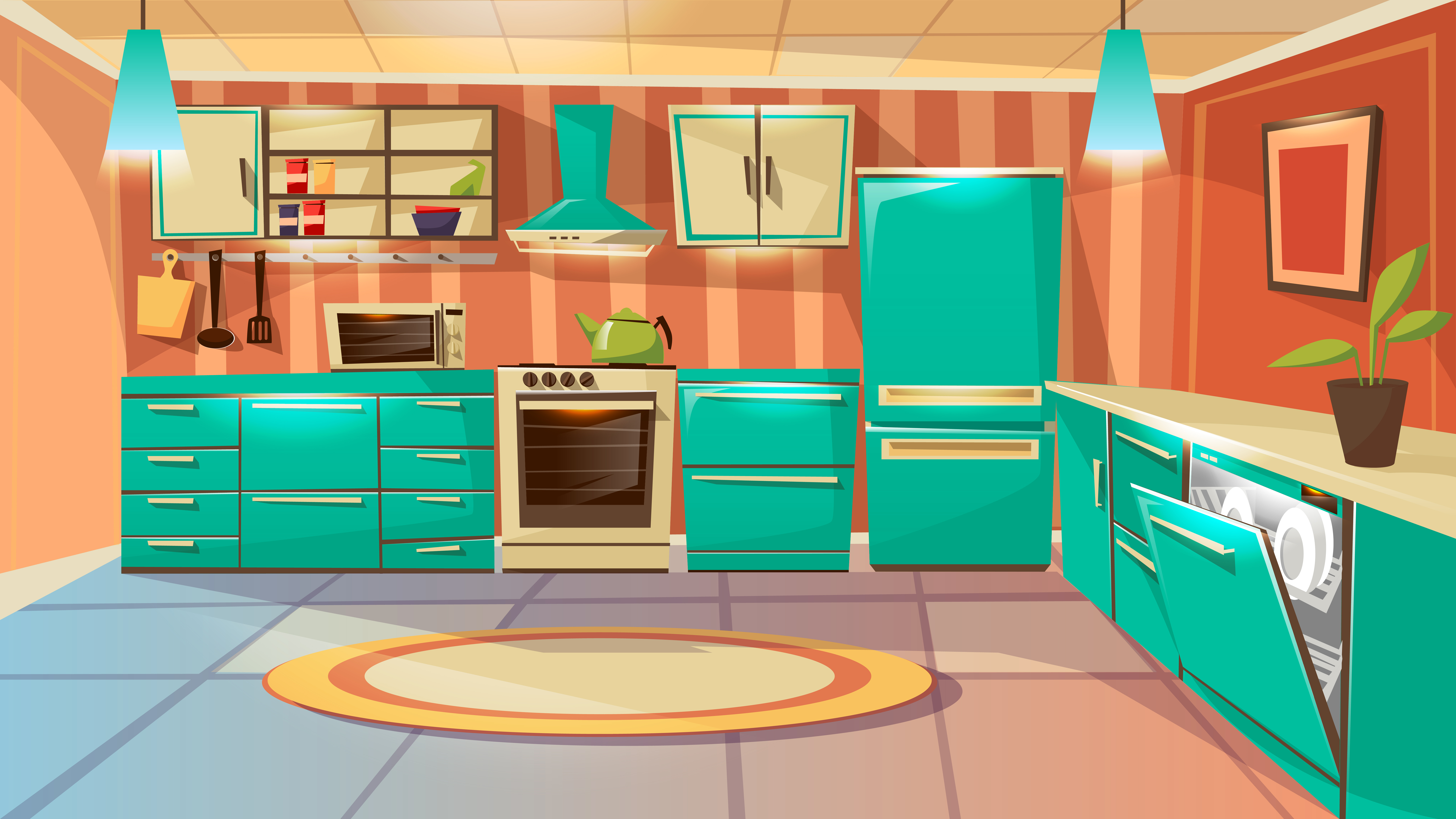 Tròn vành vạch trắng phau phau,
Ăn no tắm mát rủ nhau đi nằm
Là cái gì?
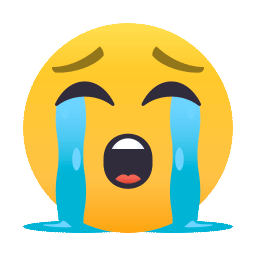 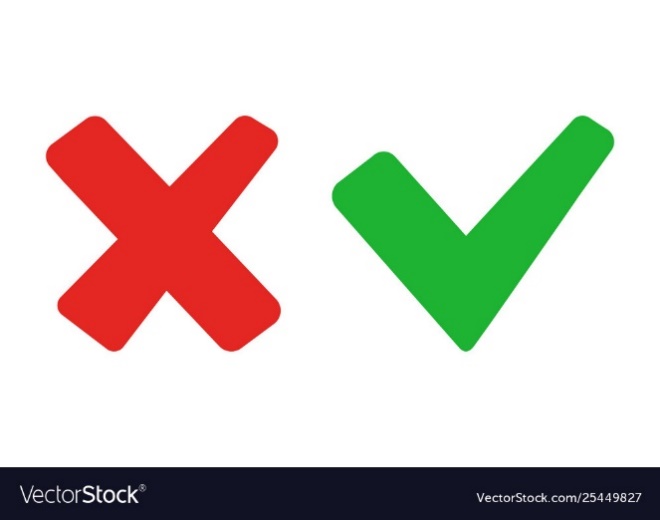 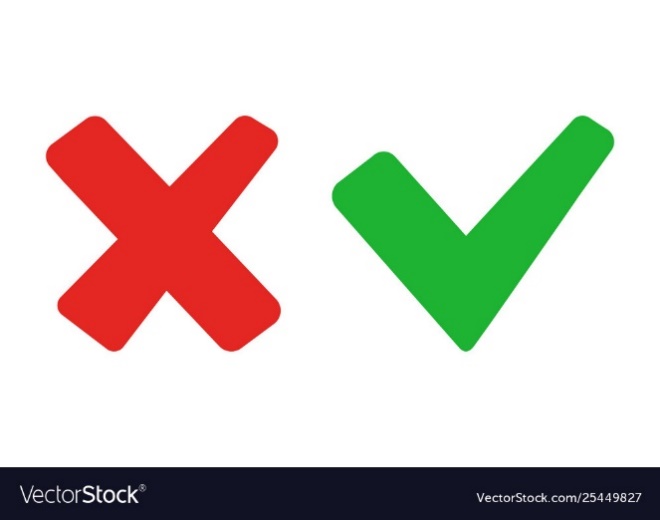 Cái đũa
Cái thìa
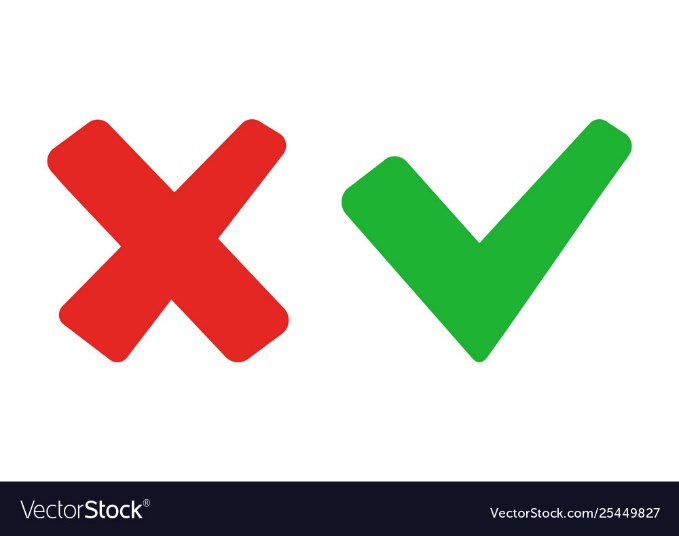 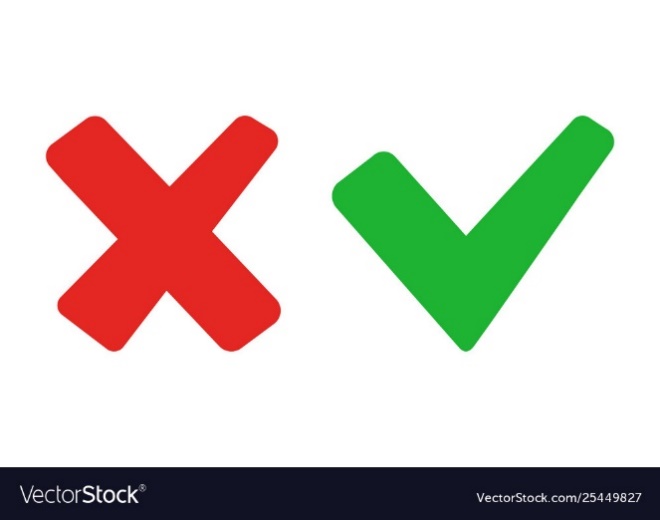 Bát ăn cơm
Cái nồi
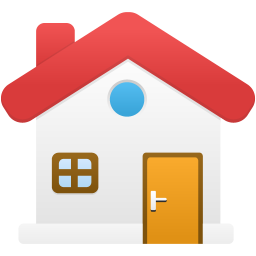 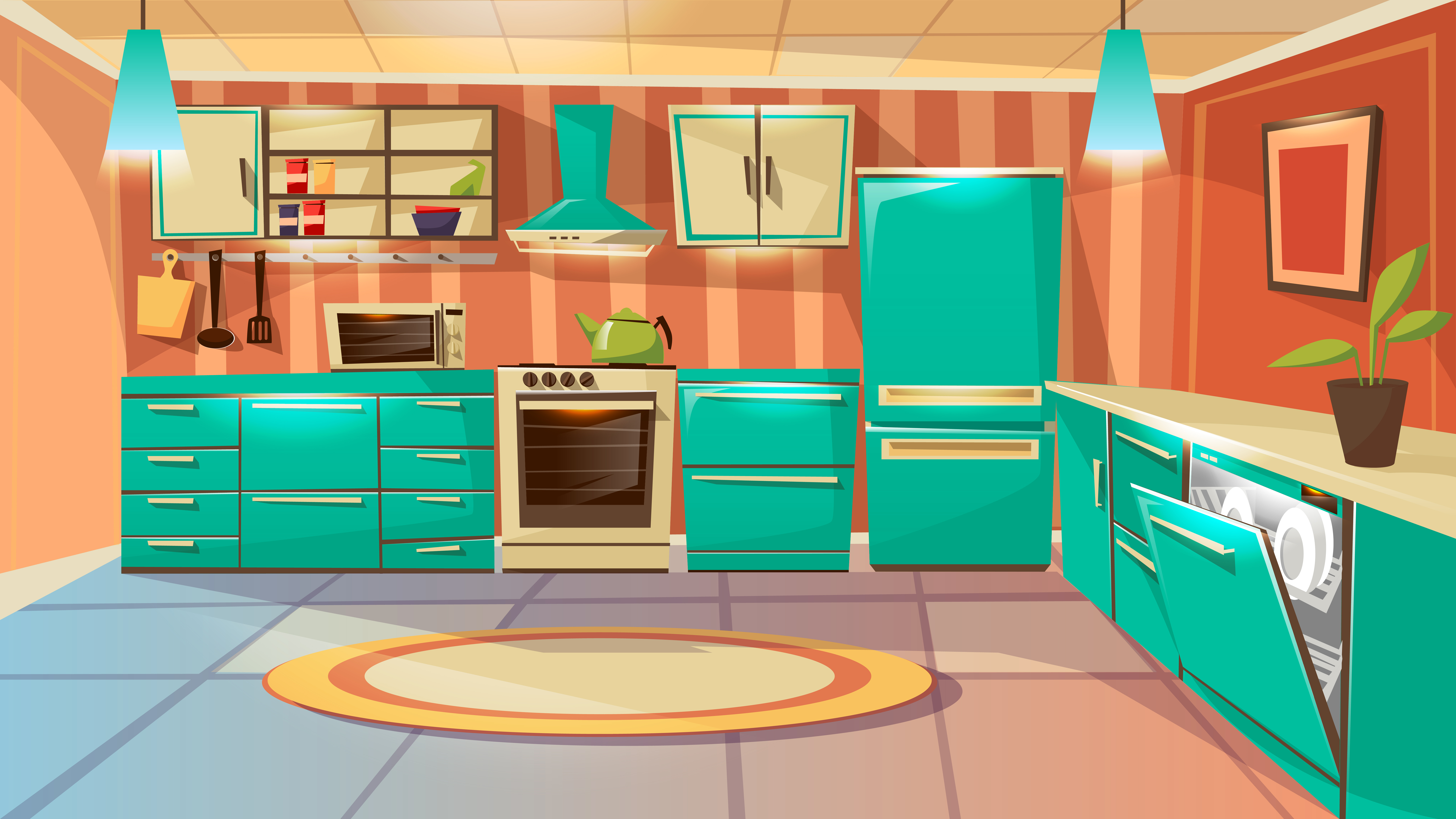 Ông Táo bà Táo,
Không áo không quần,
Đốt cháy khí thần, Nước sôi lục bục
- Là cái gì?
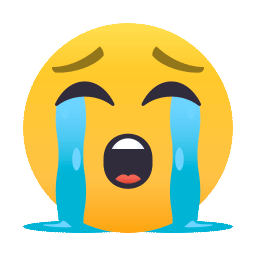 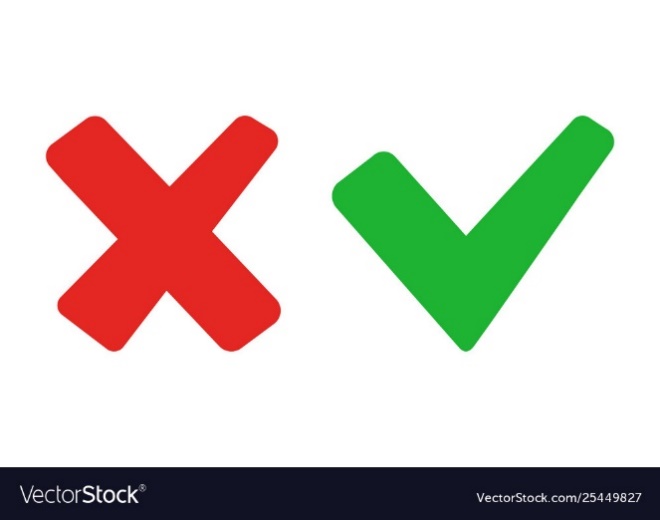 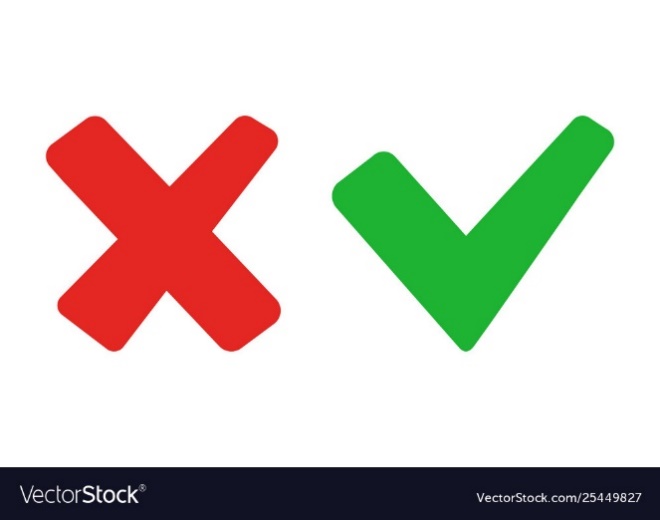 Cái nồi
Cái quạt
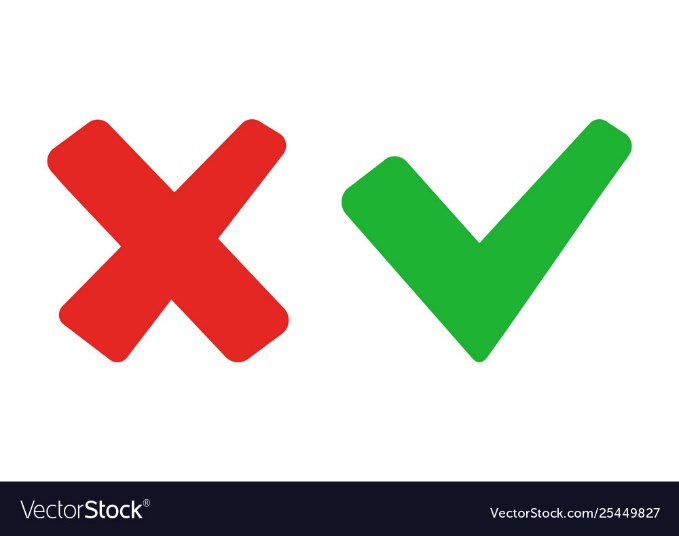 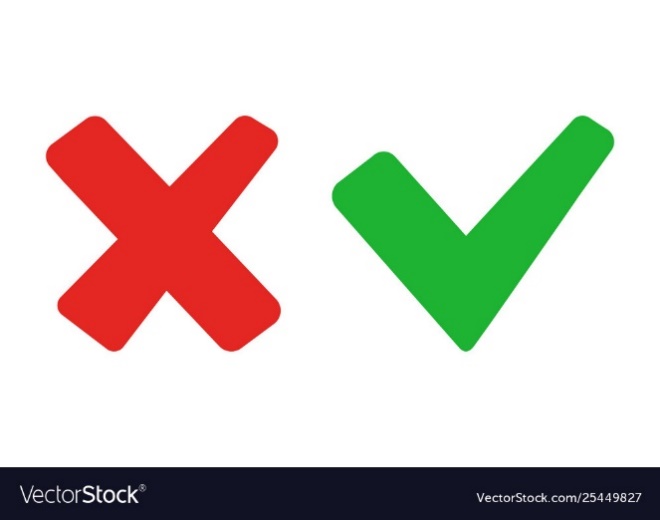 Bếp ga
Cái bật lửa
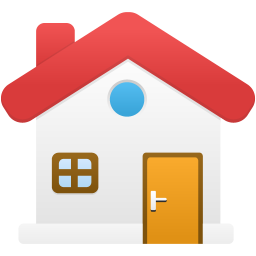 Chủ đề 3: Cộng đồng địa phương
BÀI 11: HOẠT ĐỘNG MUA BÁN HÀNG HÓA (Tiết 1)
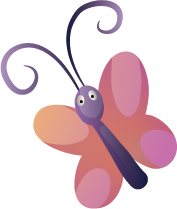 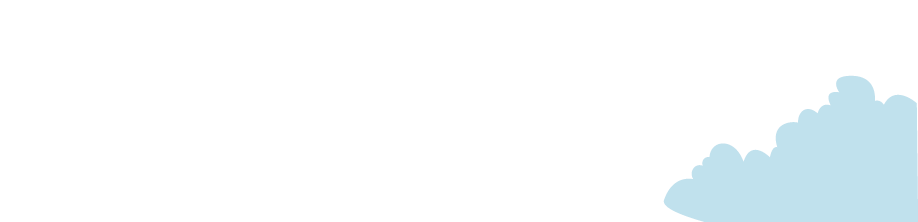 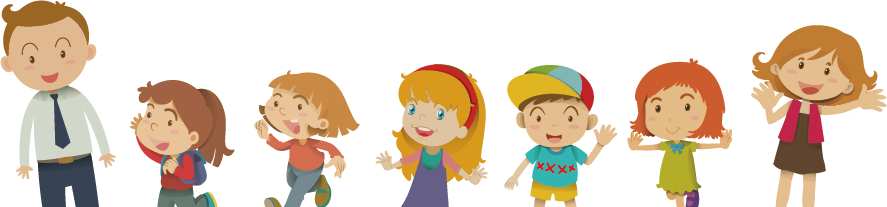 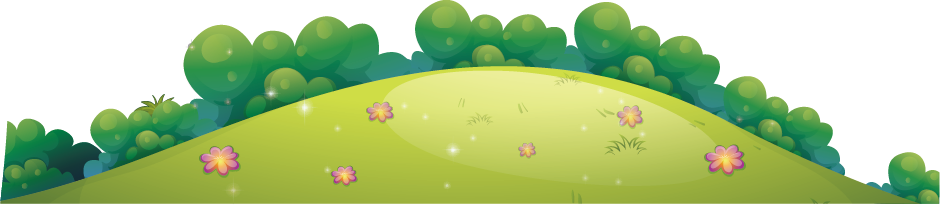 Hoạt động khám phá
1. Kể tên hàng hóa
Quạt điện, tivi
Gạo, dầu ăn, nước mắm, rau quả, trứng, thịt....
Xe máy
Mũ bảo hiểm
Đồ dùng học tập
Tủ thuốc
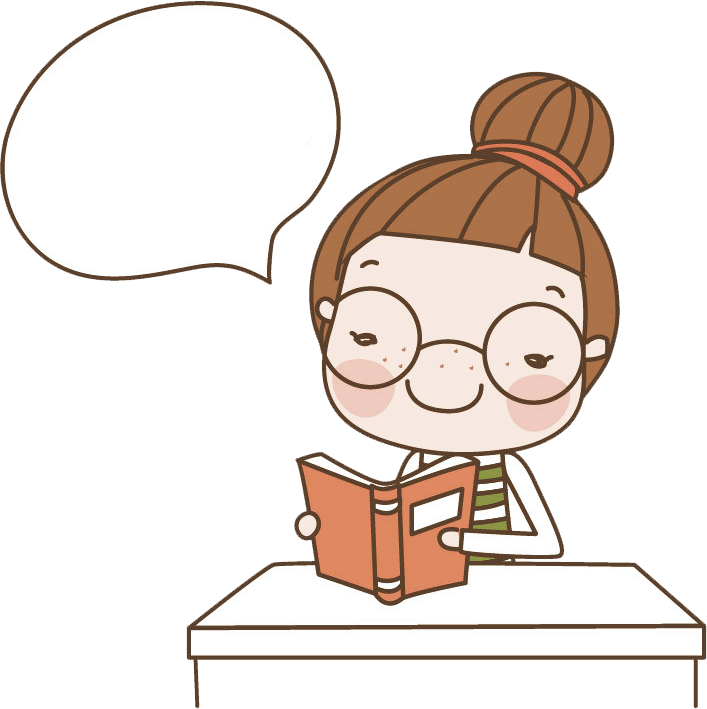 Theo em, những thứ hàng hóa đó có cần thiết cho cuộc sống không?
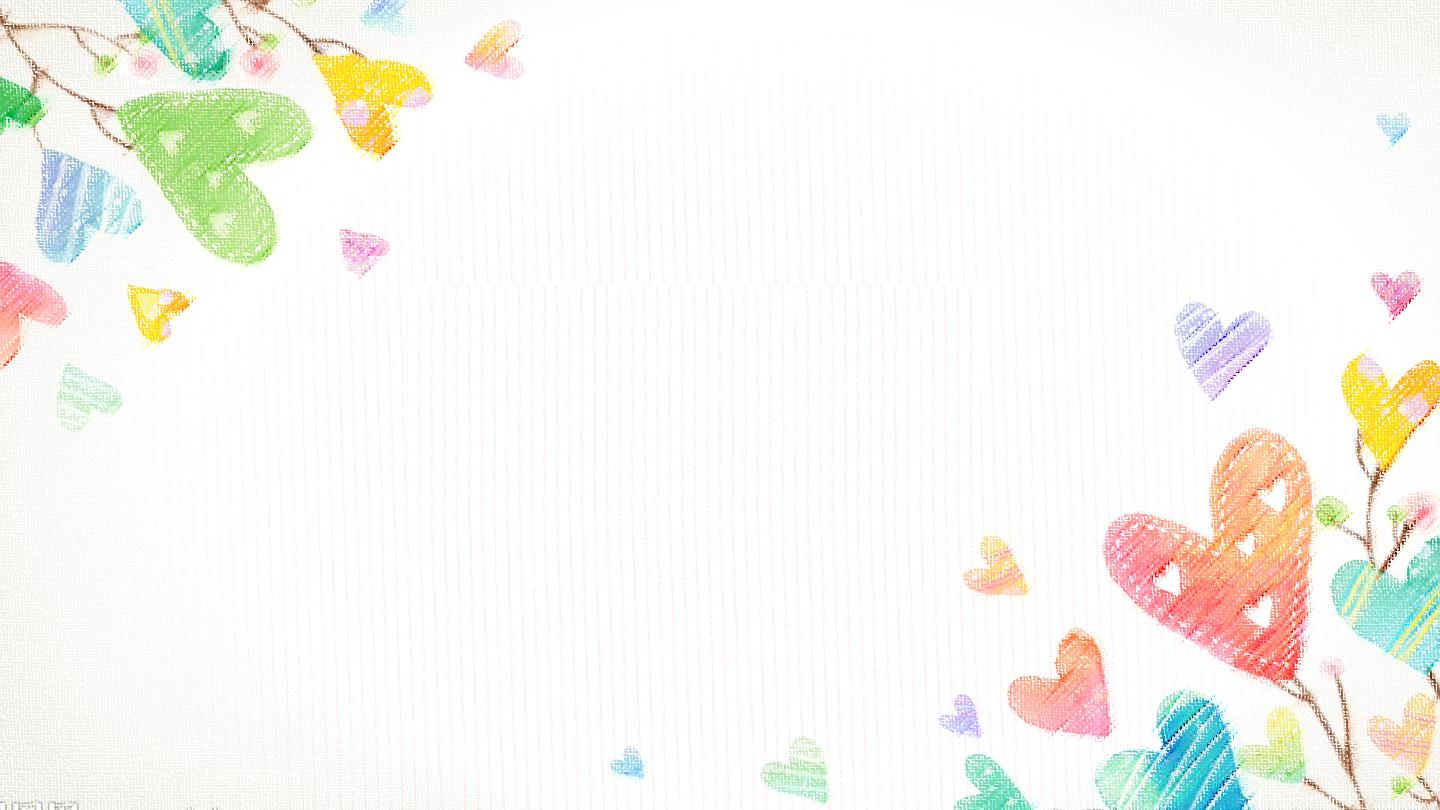 Kết luận
Hàng hóa rất cần thiết trong cuộc sống của mỗi gia đình. Gạo, thịt là thức ăn nuôi sống con người, sách, vở, bút... là đồ dùng học sinh học tập, xe máy, xe đạp là phương tiện giao thông.
Hoạt động thực hành
1. Kể tên những hàng hóa cần thiết cho cuộc sống của gia đình em
2. Nếu thiếu hàng hóa đó thì cuộc sống của em và gia đình như thế nào?
Kết luận
Cuộc sống của mỗi gia đình cần nhiều loại hàng hóa khác nhau như đồ ăn, thức uống, quần áo, đồ dùng.... Nếu thiếu những loại hàng hóa đó thì cuộc sống sẽ gặp nhiều khó khăn và chất lượng cuộc sống không đảm bảo.
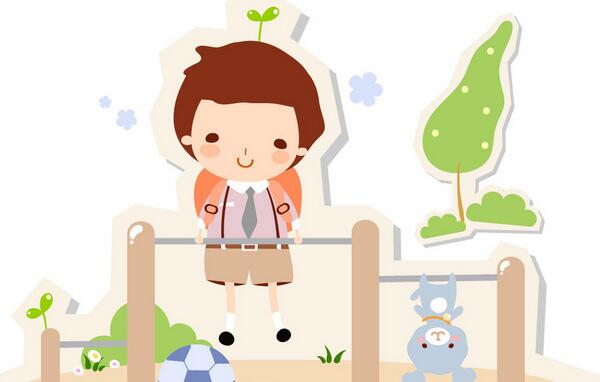 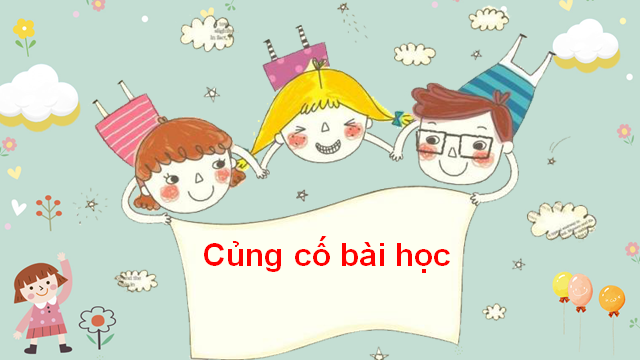